Муниципальное дошкольное образовательное учреждение 
детский сад №5 «Радуга» Тутаевского МР
История одного проекта, 
через использование STEM - технологии
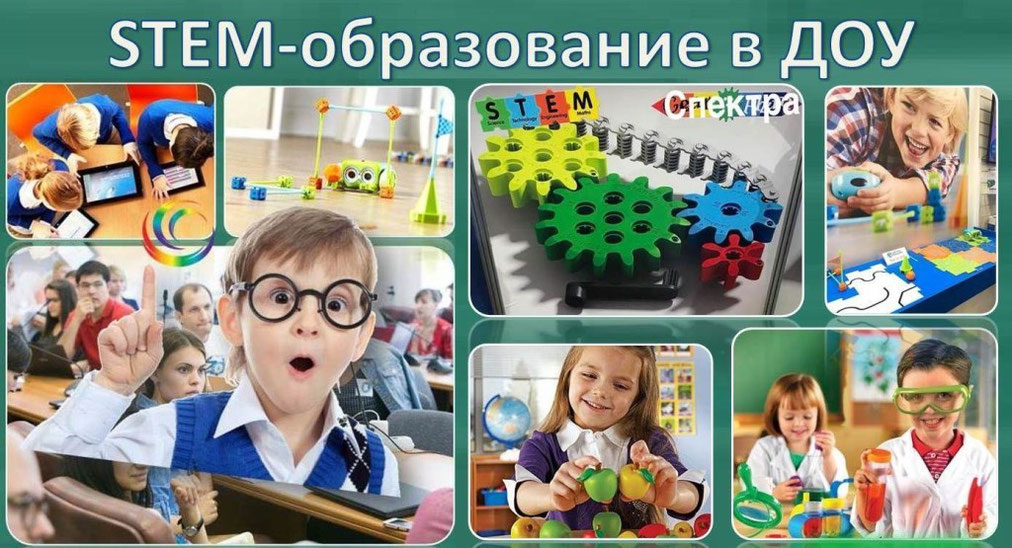 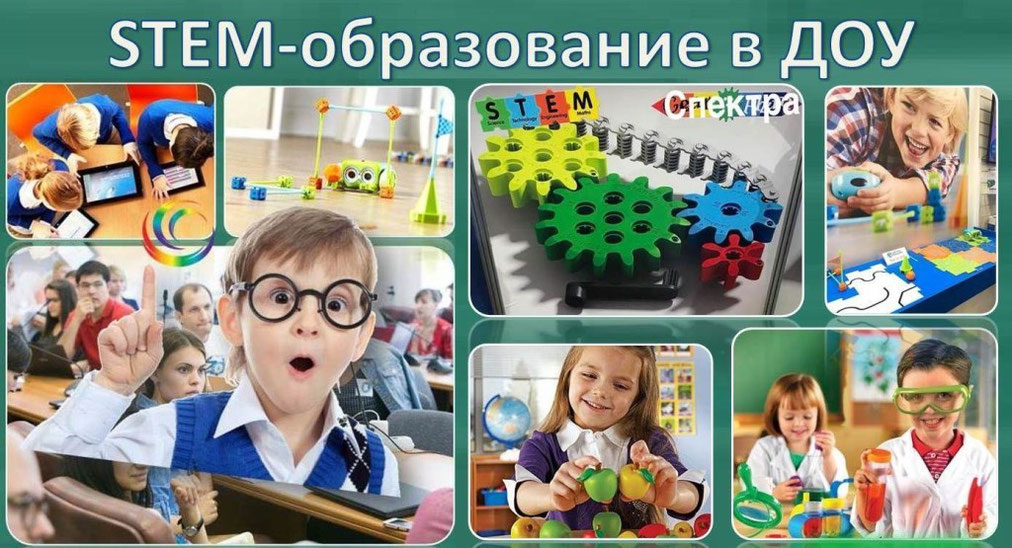 Подготовили : Григорьева О.А. – воспитатель, высшей категории; Кулакова Л.В.- воспитатель,  I категории
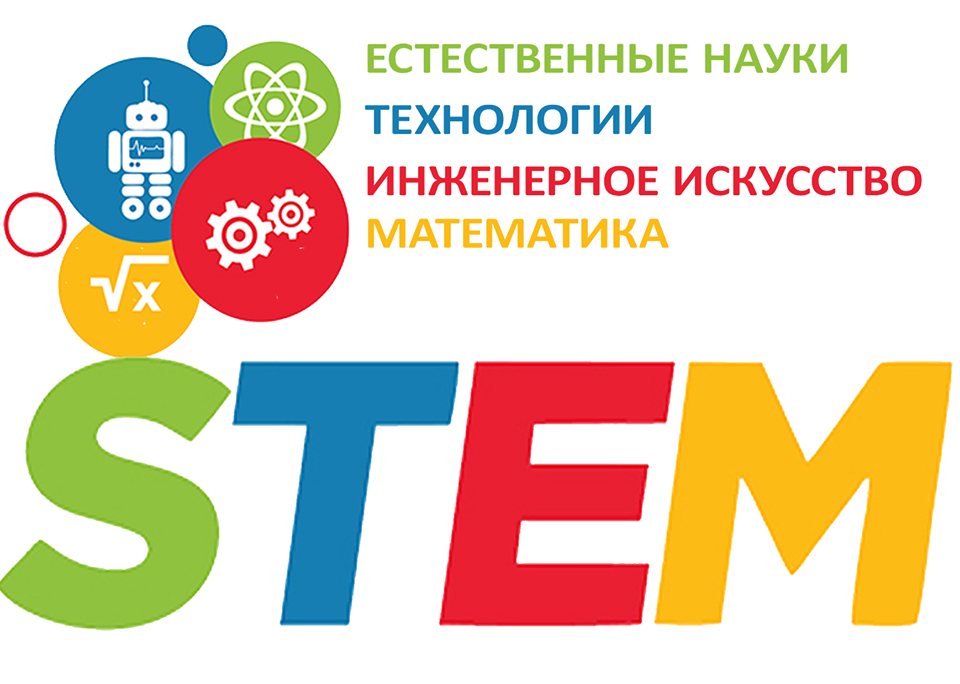 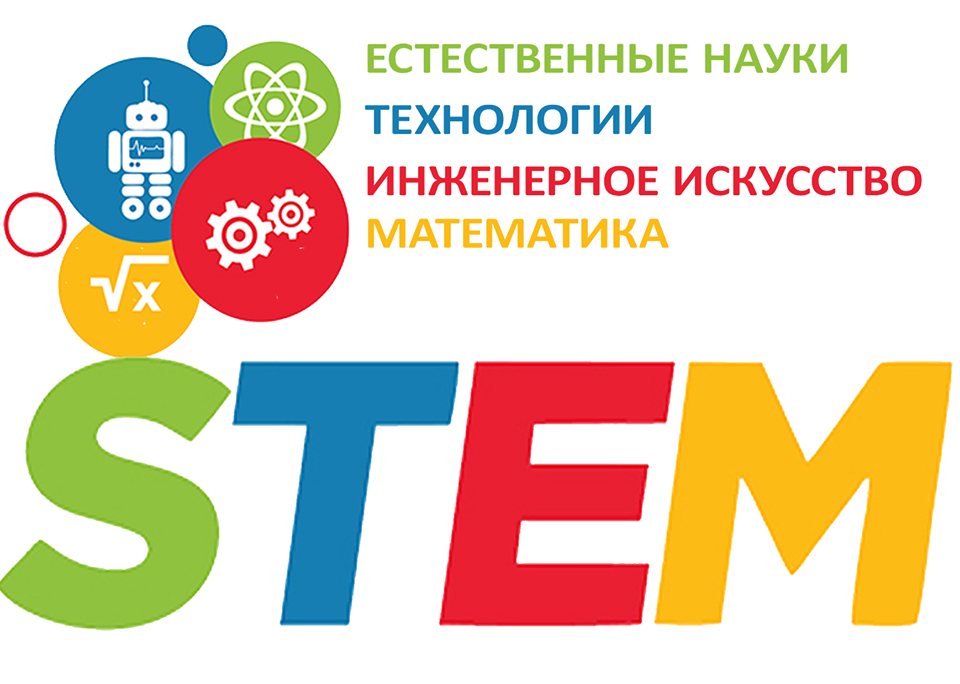 Создание условий для развития интеллектуальных  и творческих способностей дошкольников через STEM- технологии
Цель:
Задачи:
Развивать компетенции в различных образовательных областях 
Обогатить  среду STEM – пособиями;
Развивать умение сотрудничества и взаимодействия  с другими участниками проекта.
В соответствии с теорией А. В. Запорожца STEM-технологии  предполагает максимальное обогащение специфичных форм детской деятельности: игры, познавательно-исследовательской, конструирования, художественно-эстетической, а также обеспечивает возможность продуктивного общения детей друг с другом, с педагогами и родителями для полноценного развития интеллектуальных способностей каждого ребёнка.
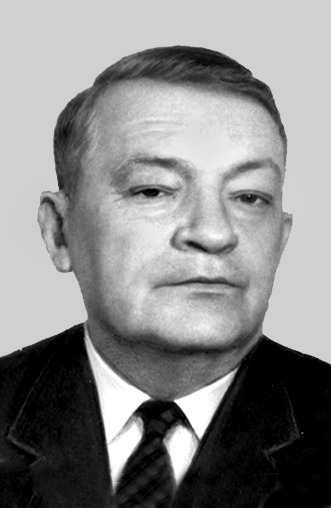 Теория:
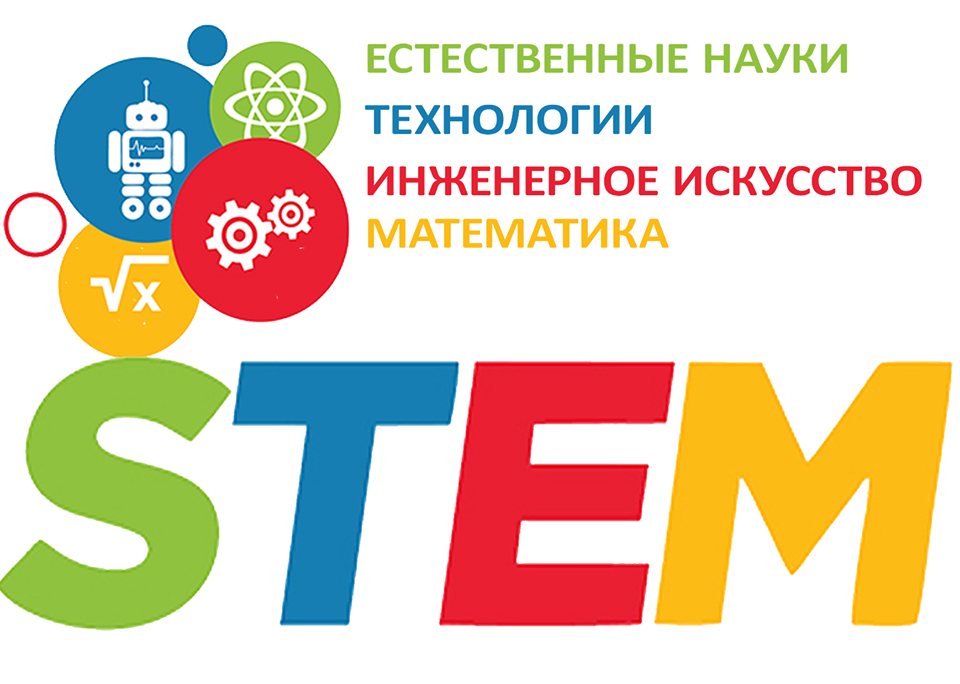 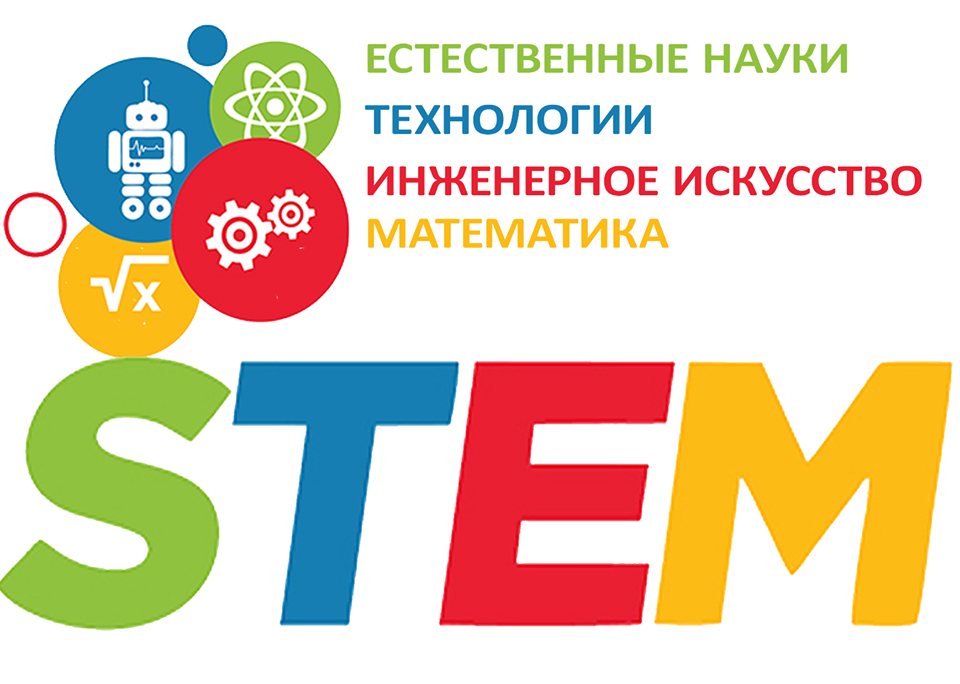 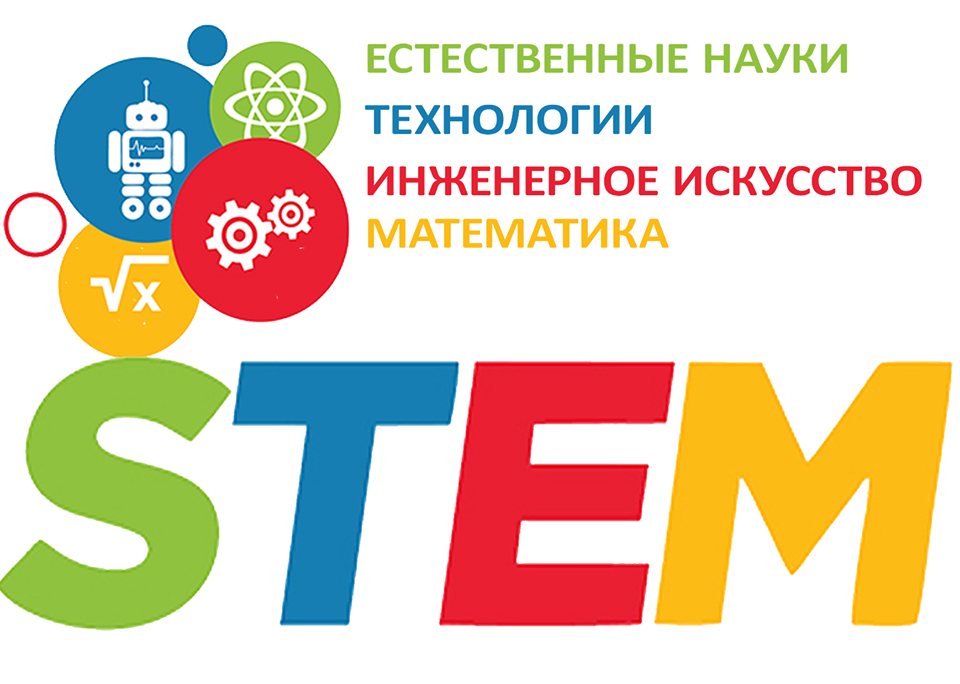 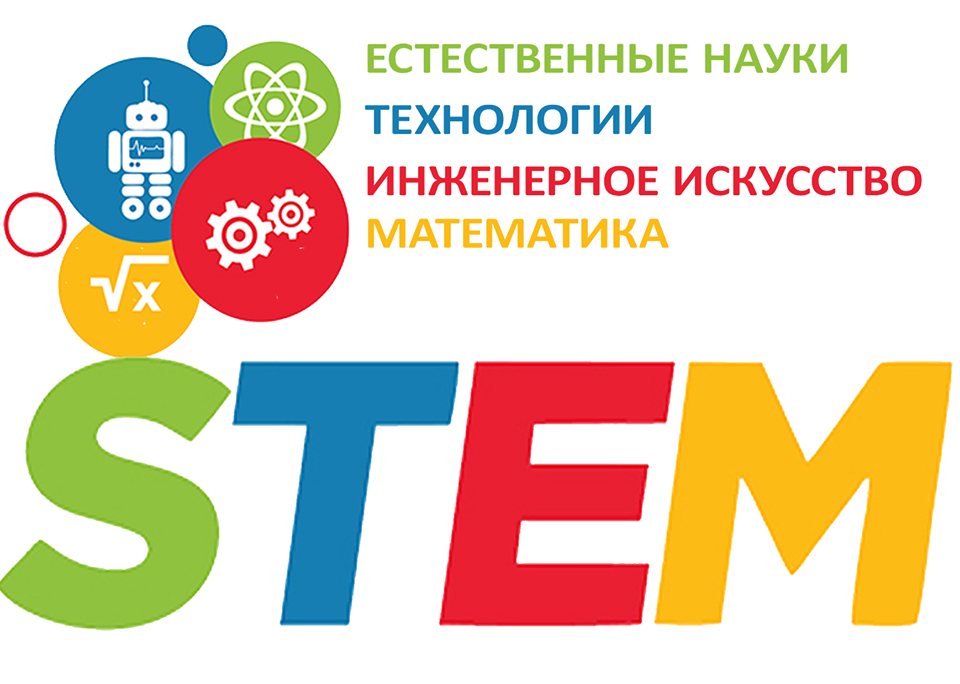 STEM – технология по отношению к ребенку
Что?
1
Ребенок активен в добыче своего знания



Освоение способов самостоятельной добычи знаний


Навыки работы  в команде


«Ощутимая» практическая значимость
Как?
2
С кем?
3
Для чего?
4
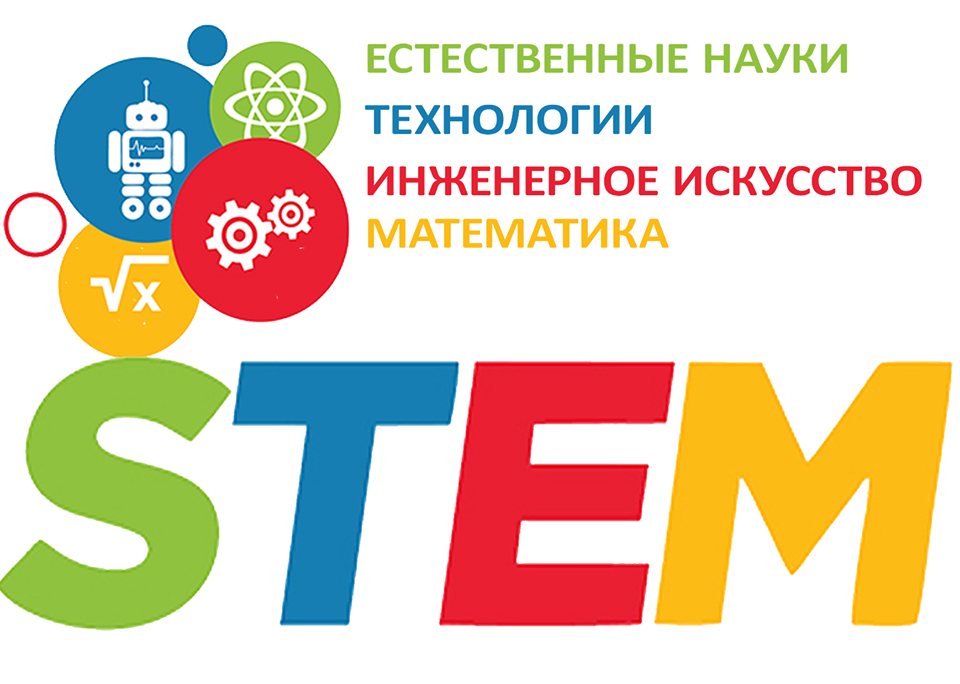 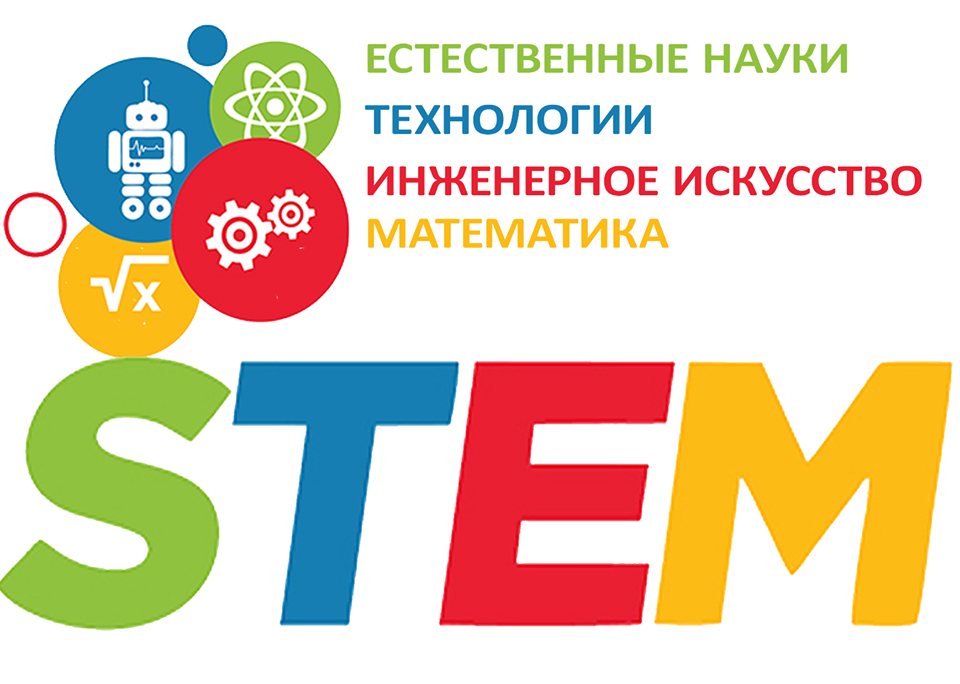 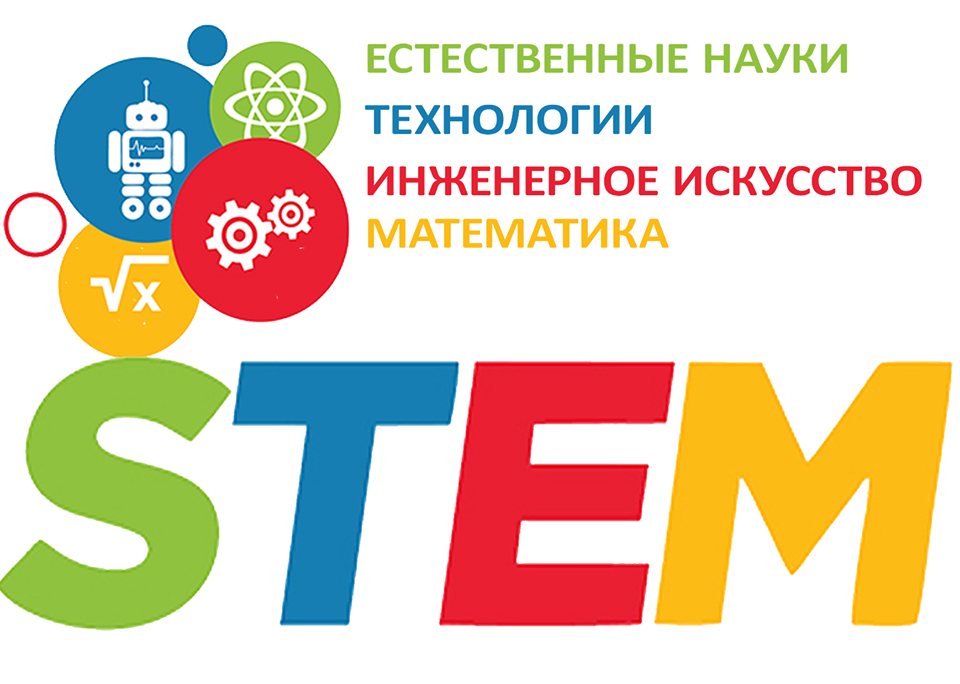 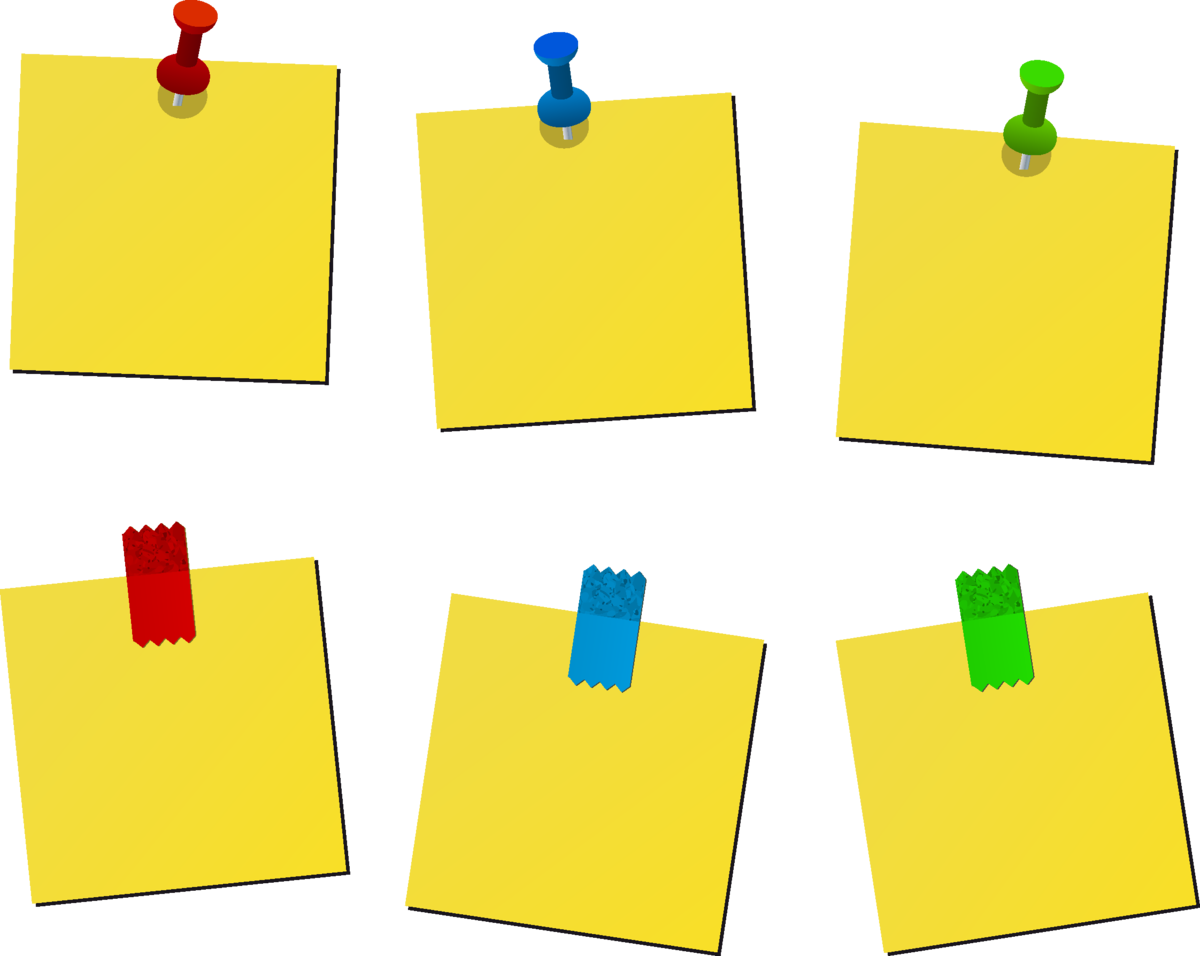 Фиксация вопросов.
Голосование. Выбор темы
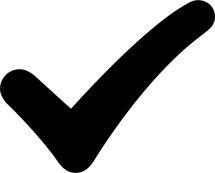 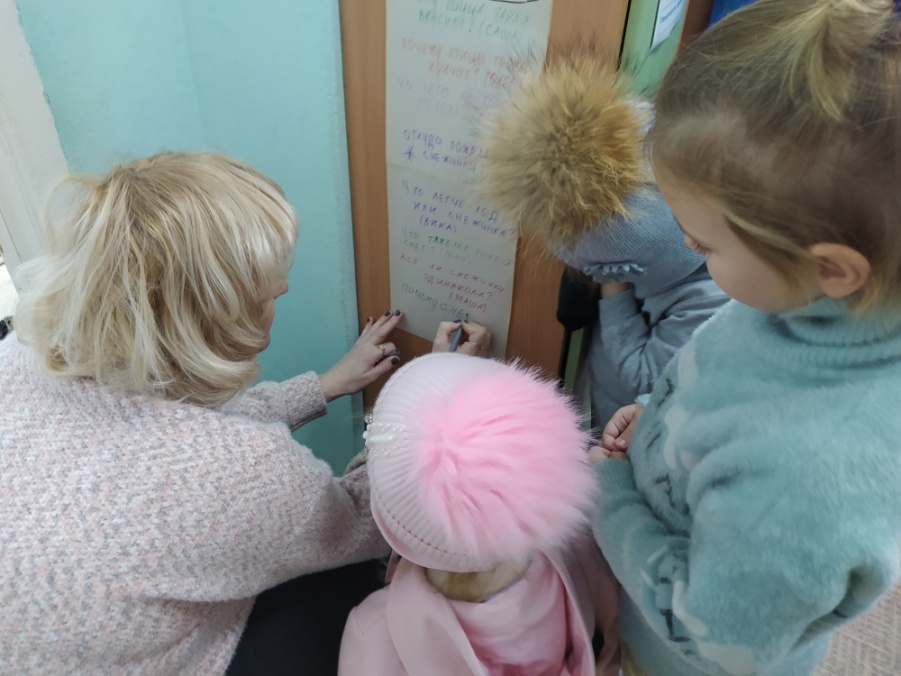 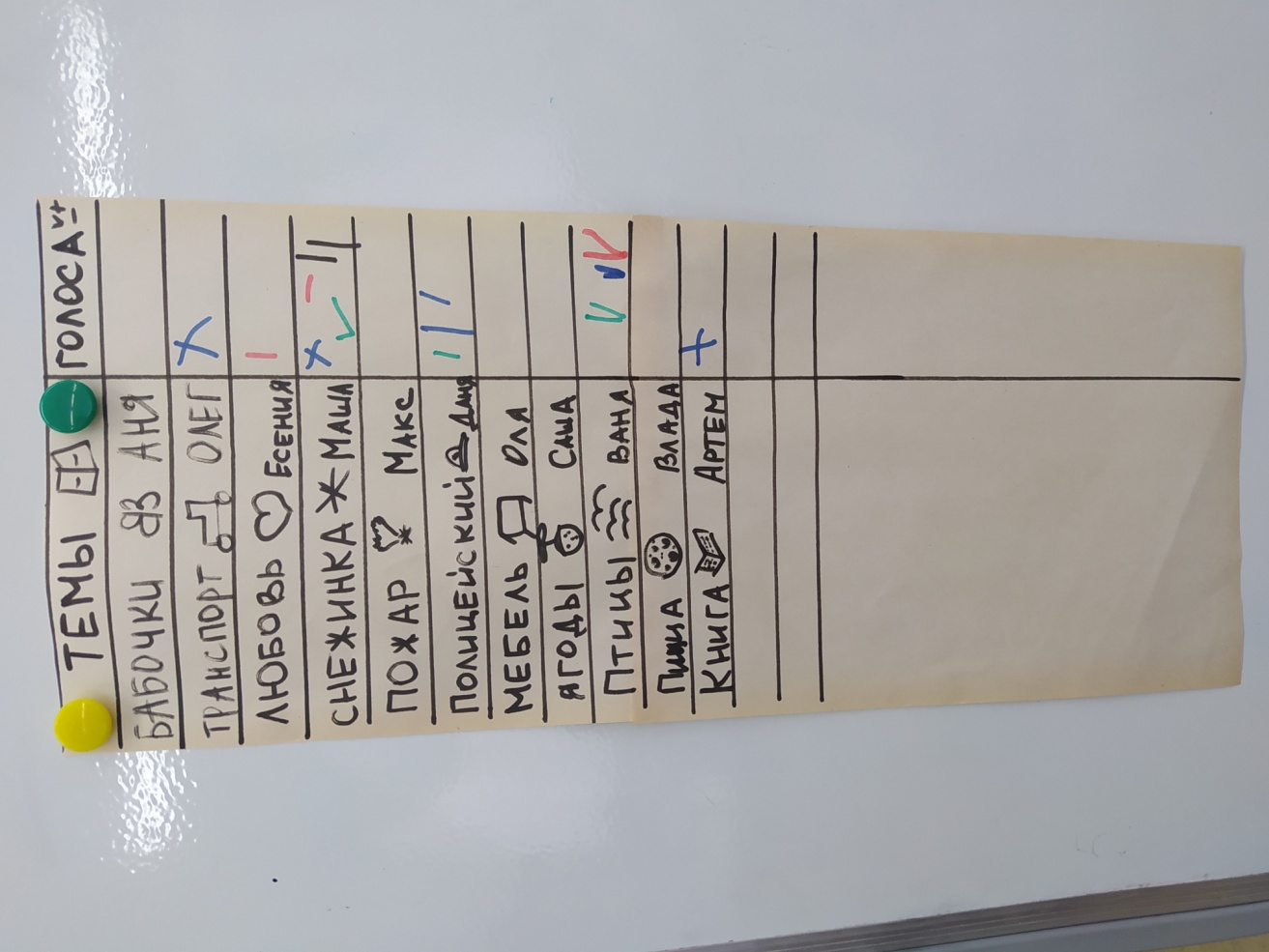 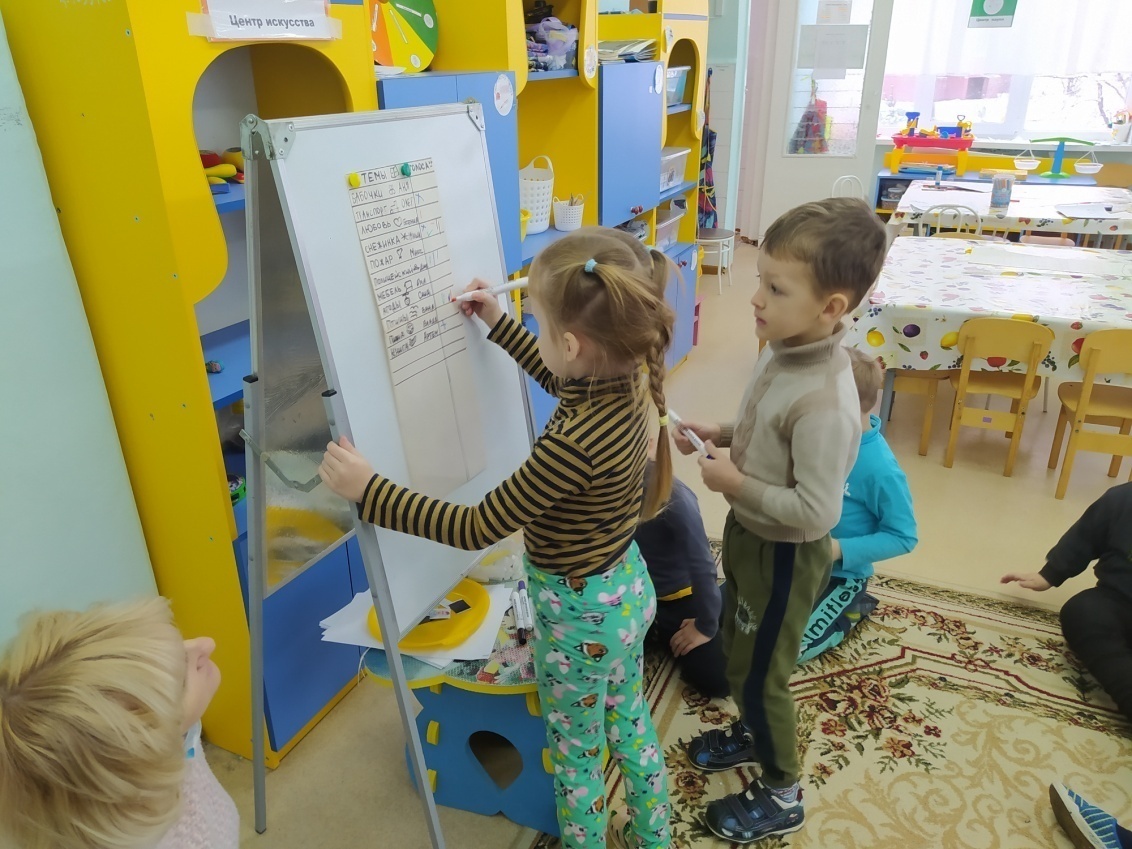 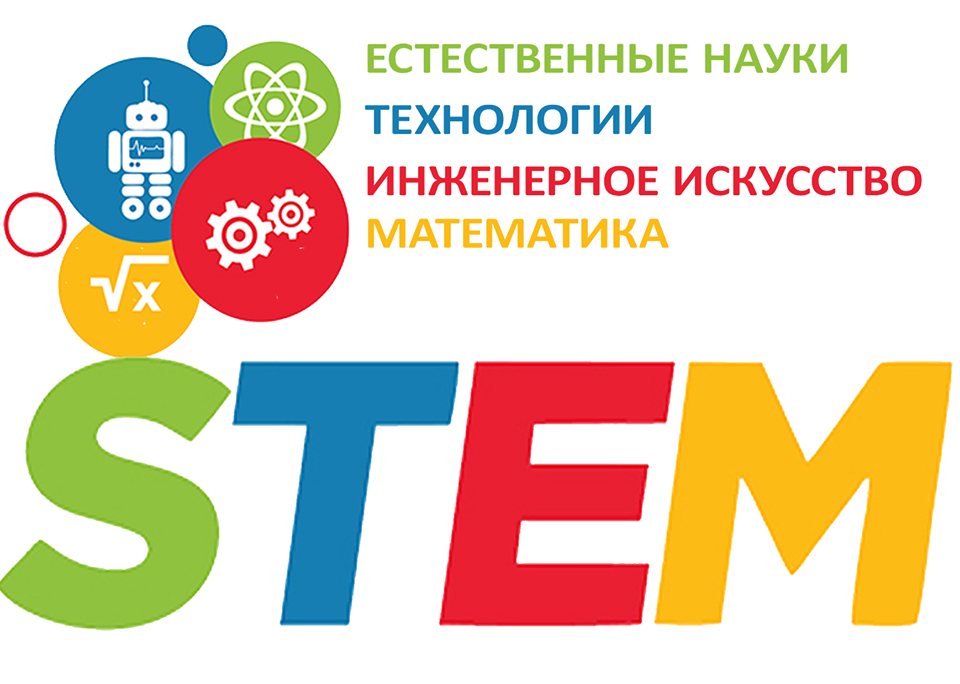 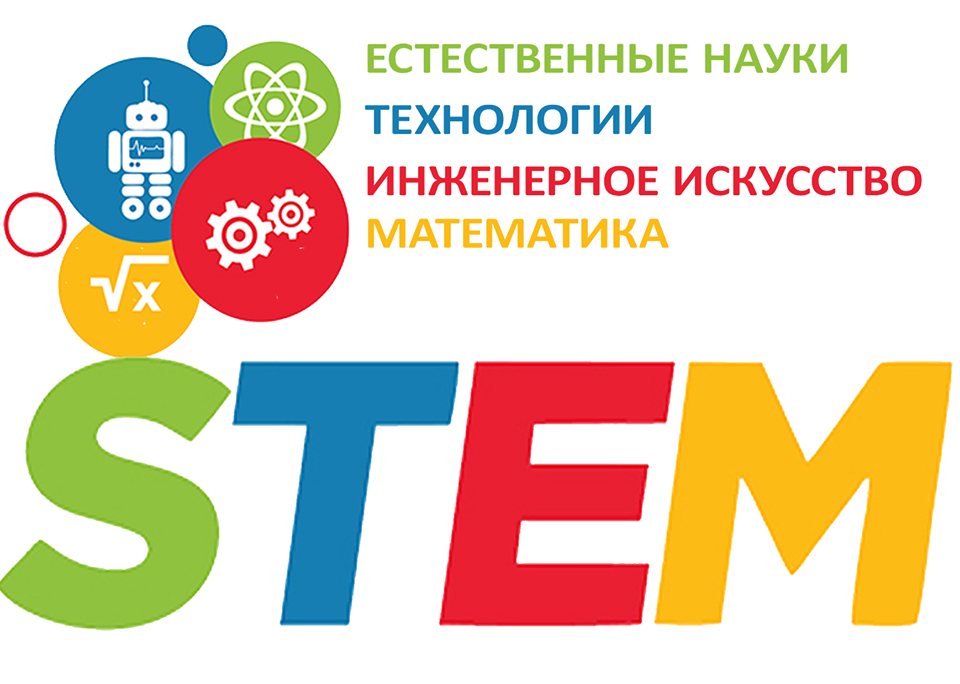 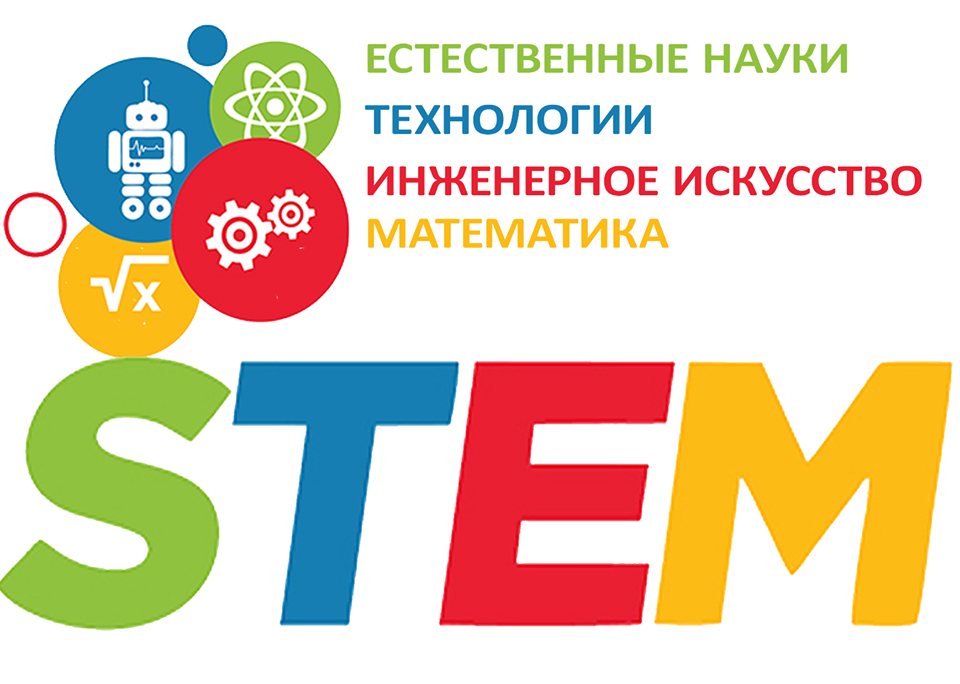 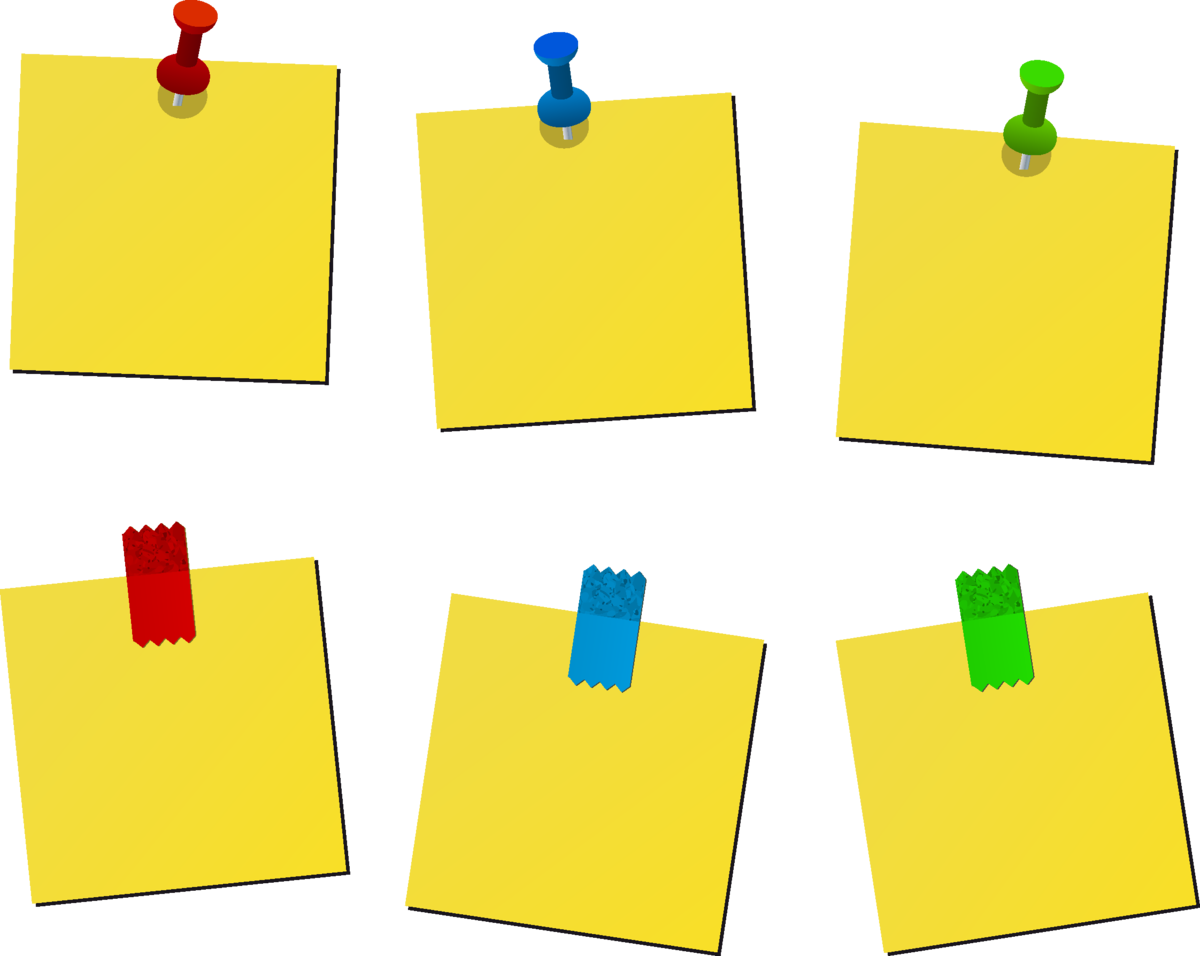 Проектное содержание
(модель трех вопросов)
?
?
?
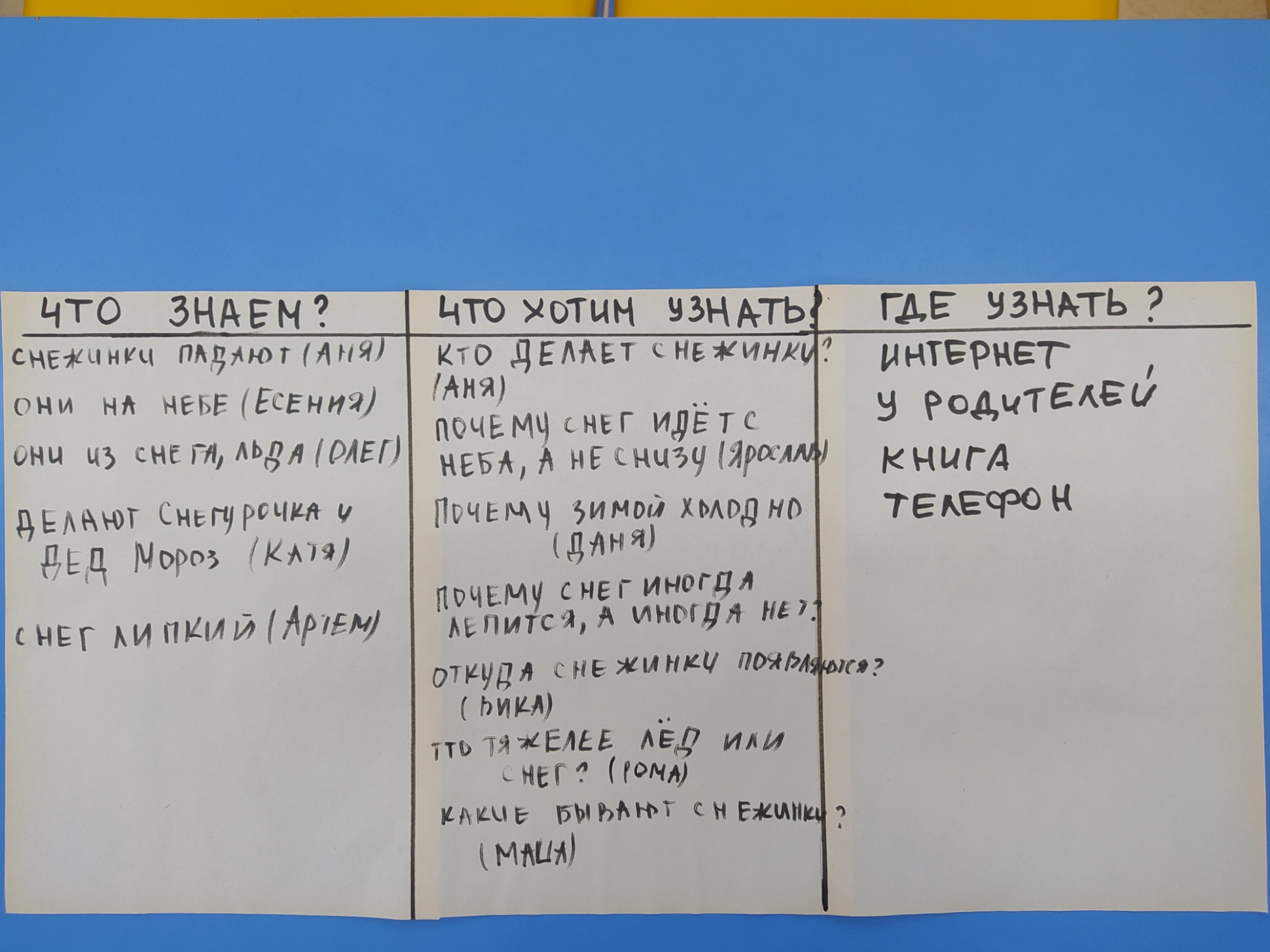 ?
?
Паутинка
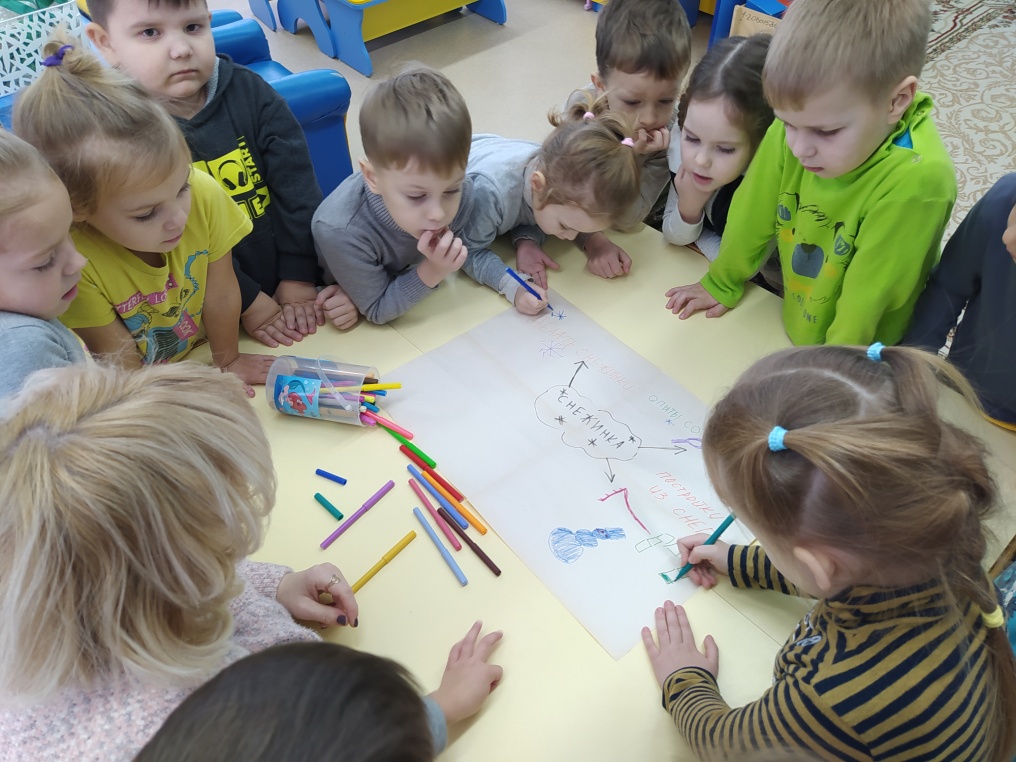 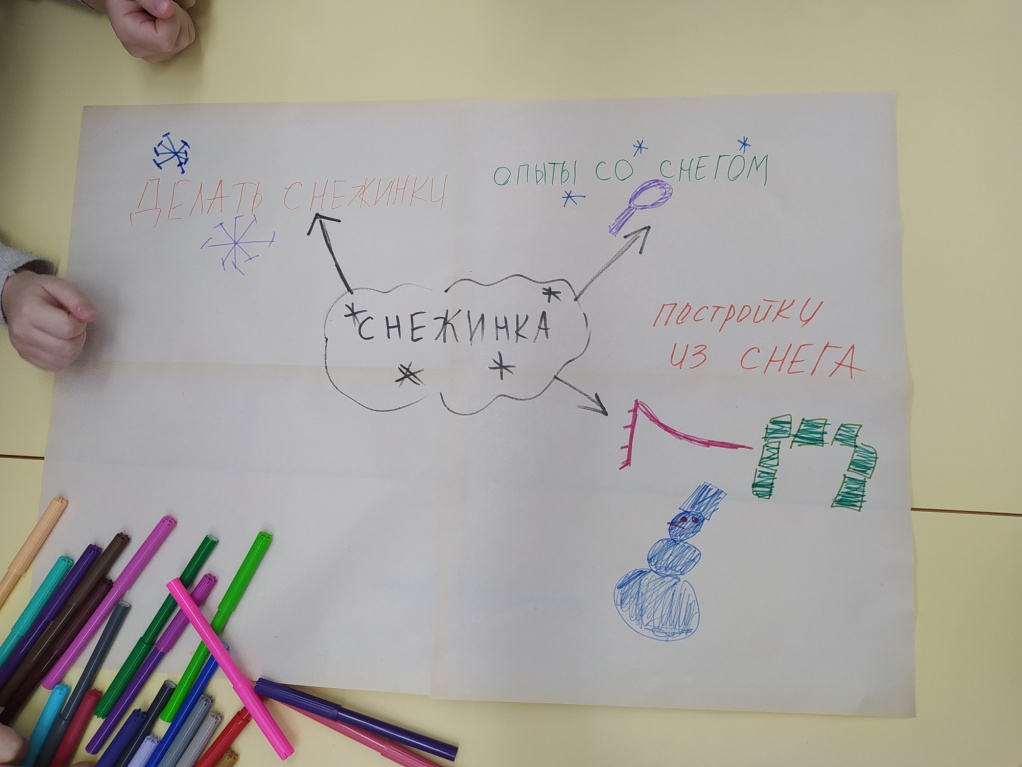 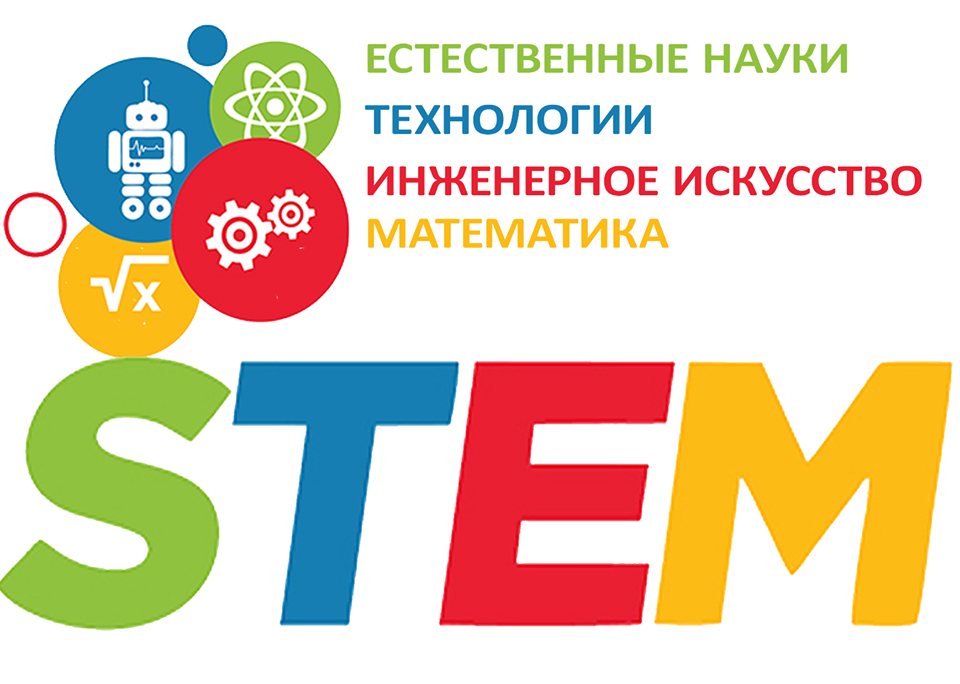 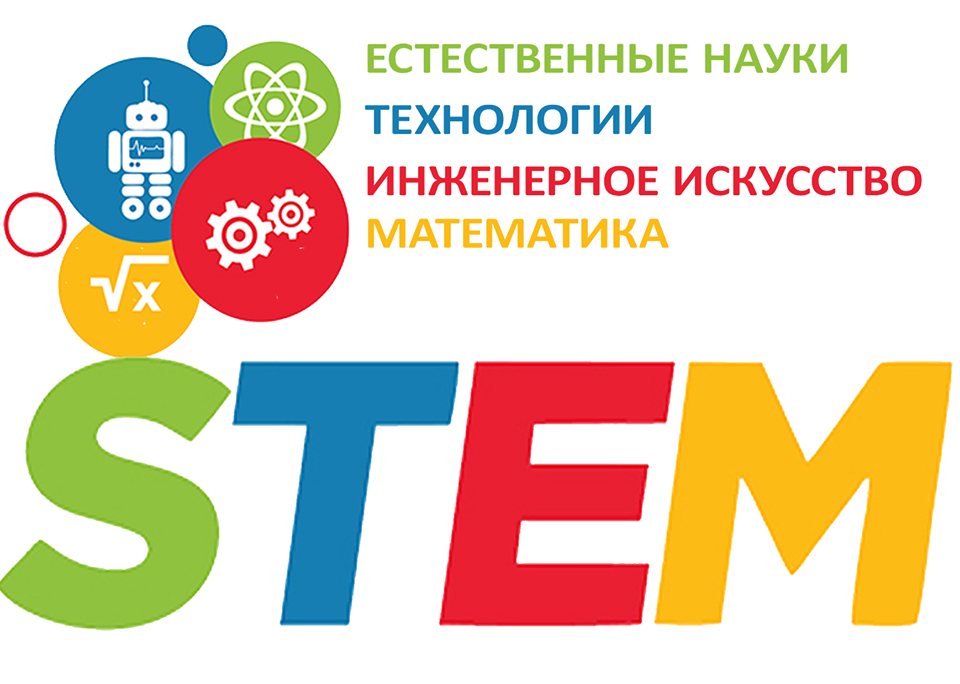 Содержание проекта
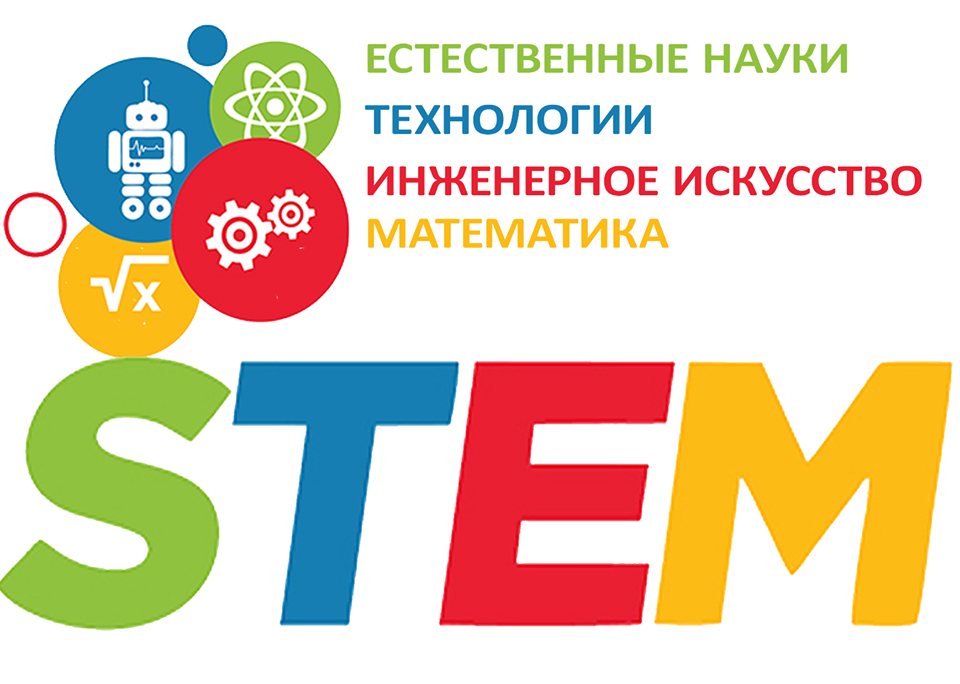 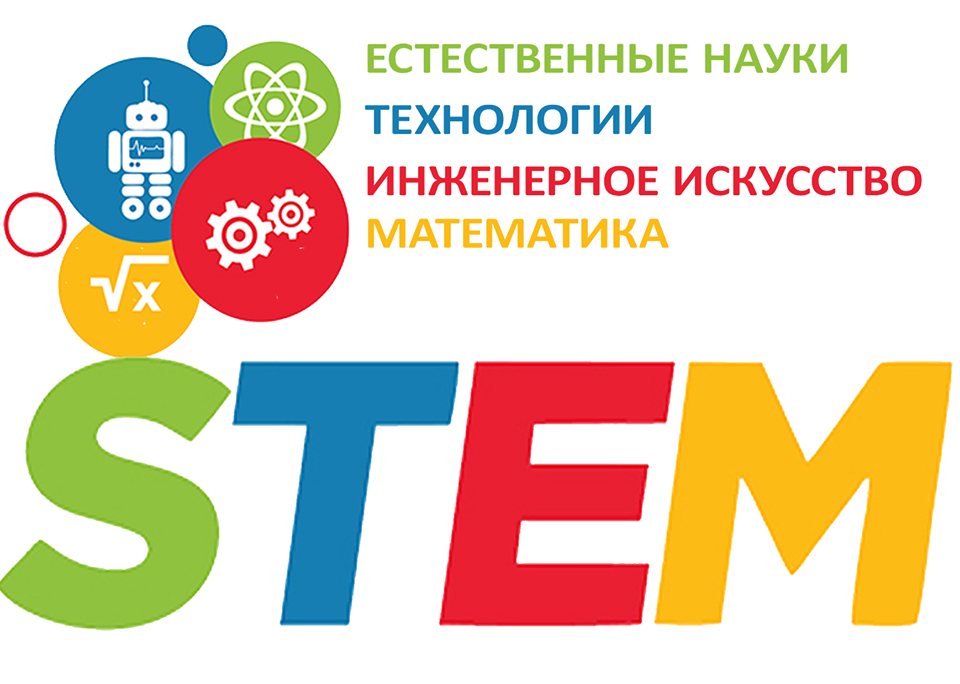 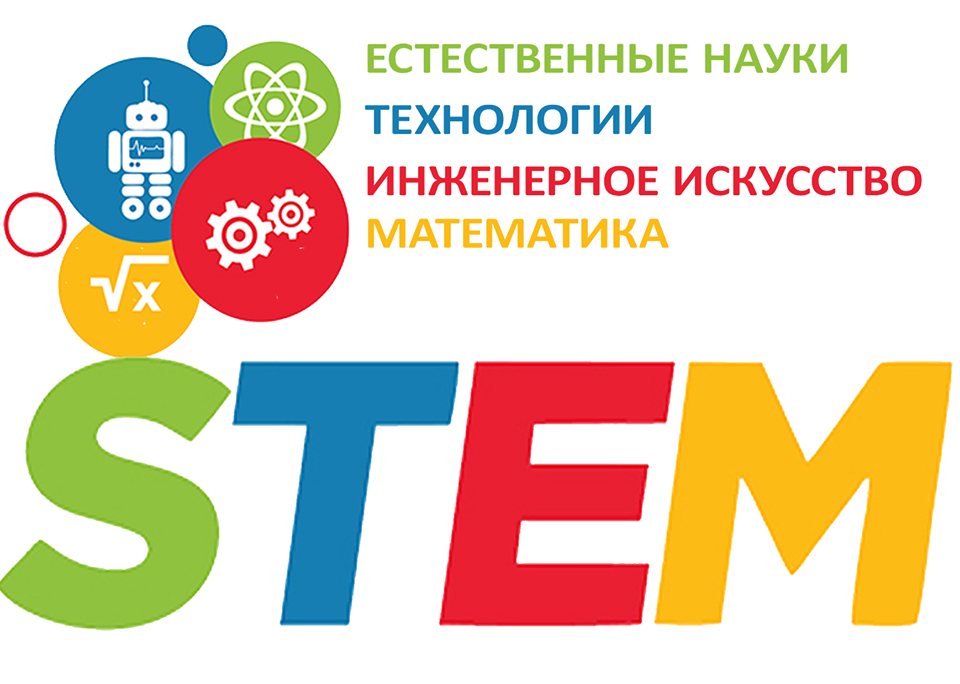 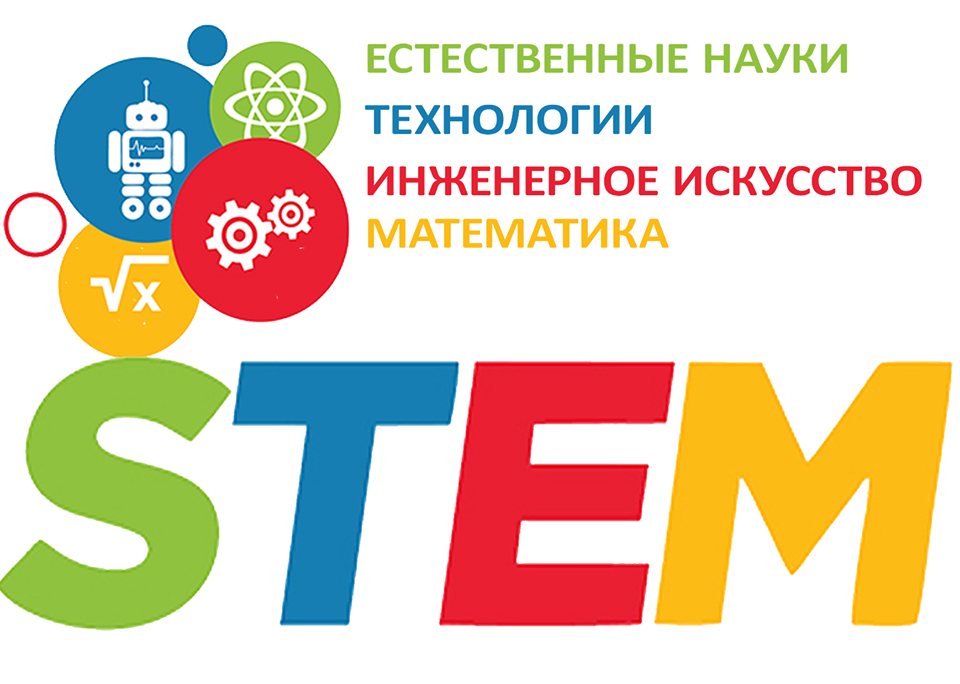 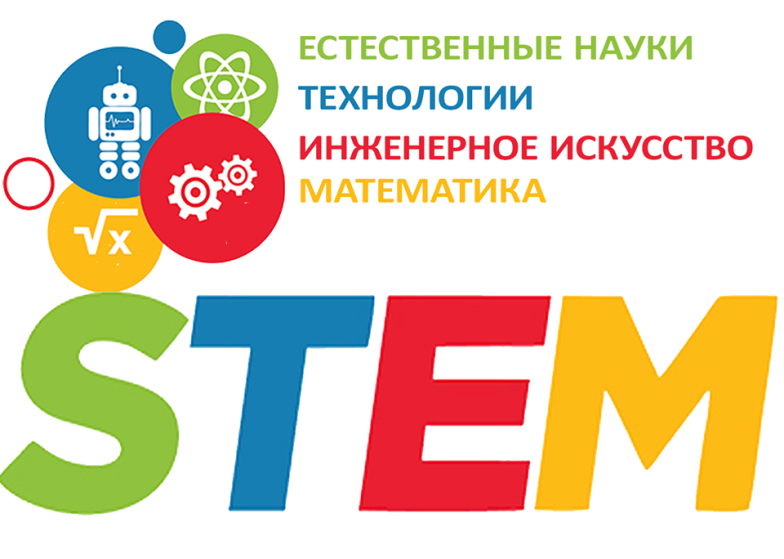 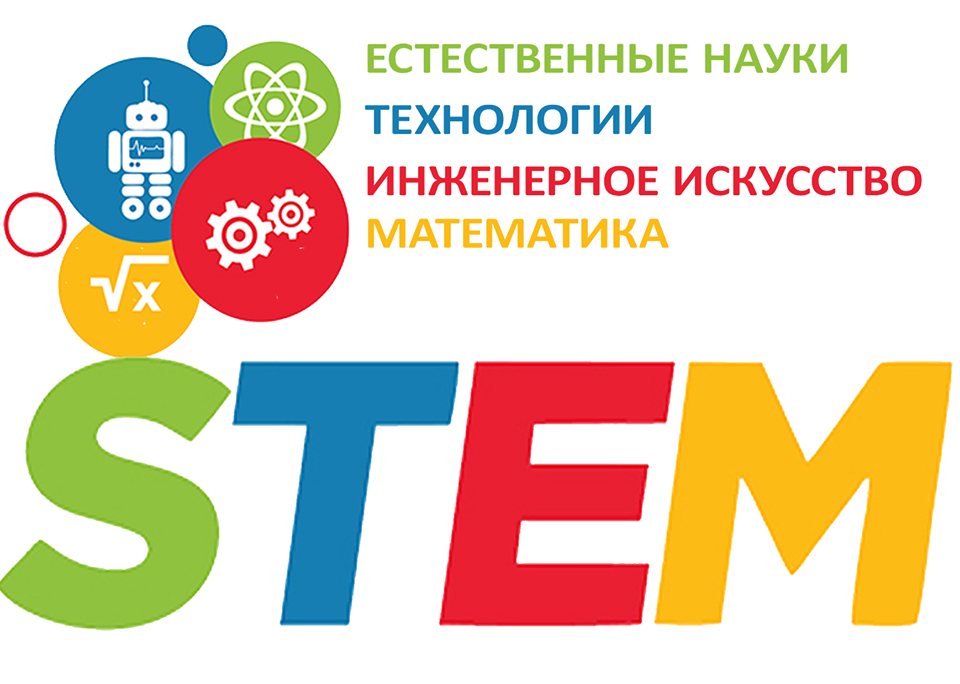 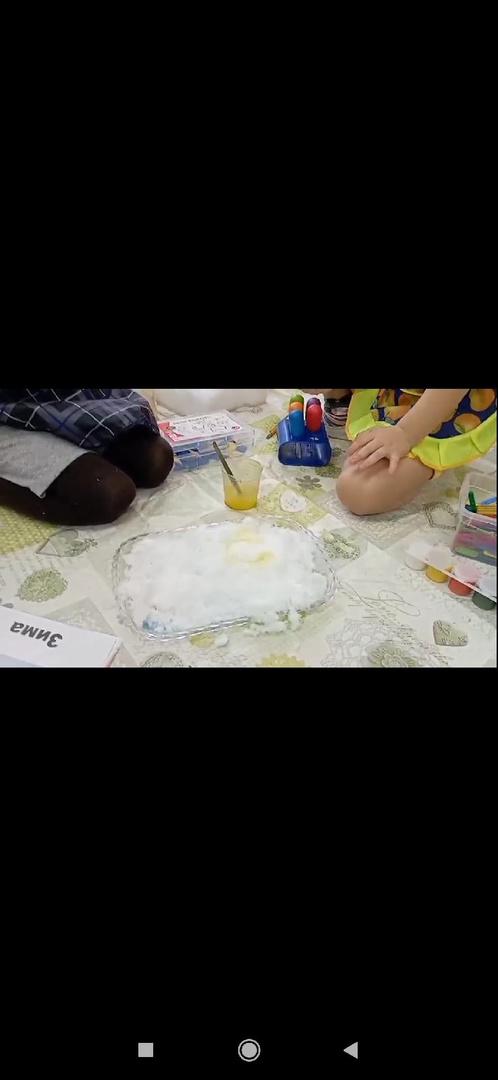 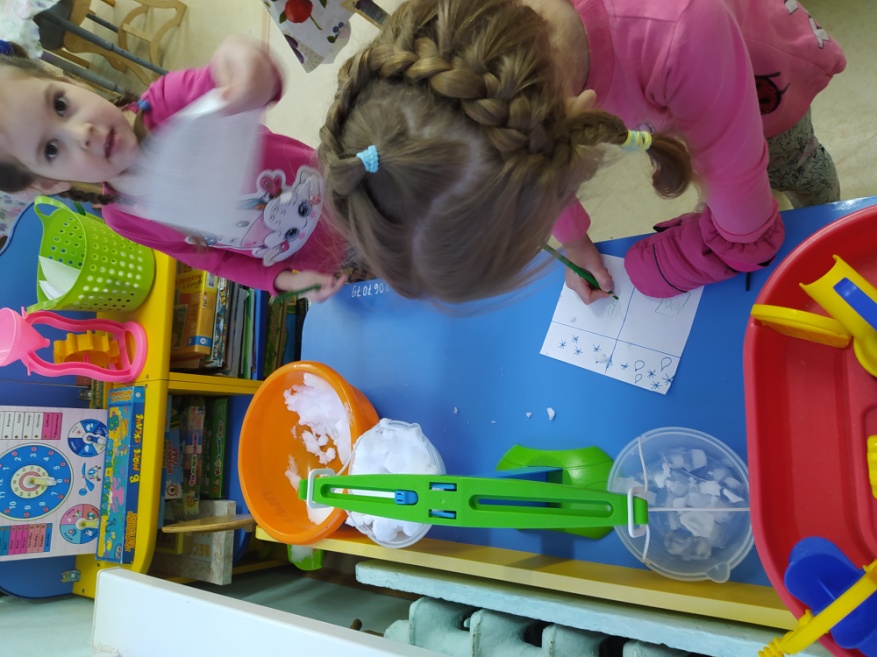 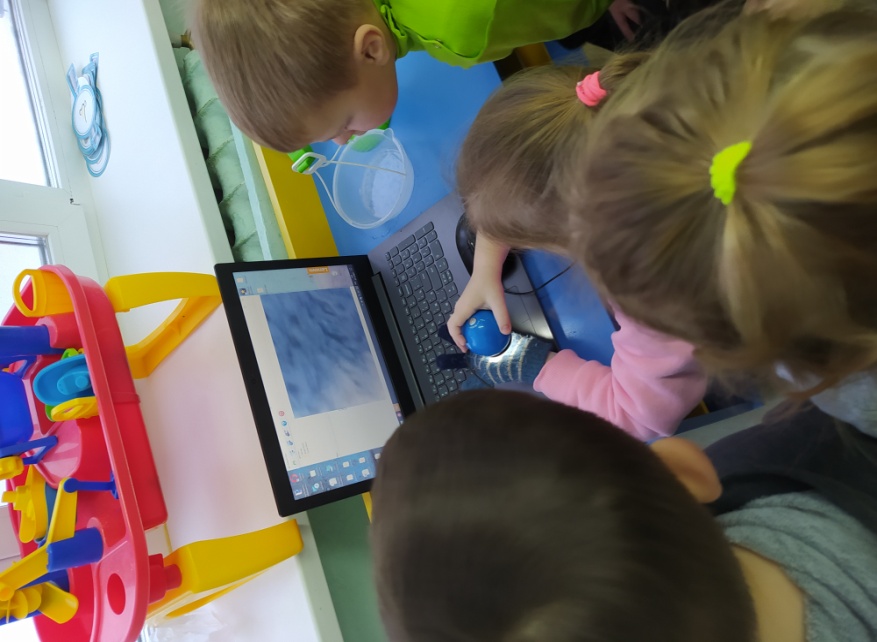 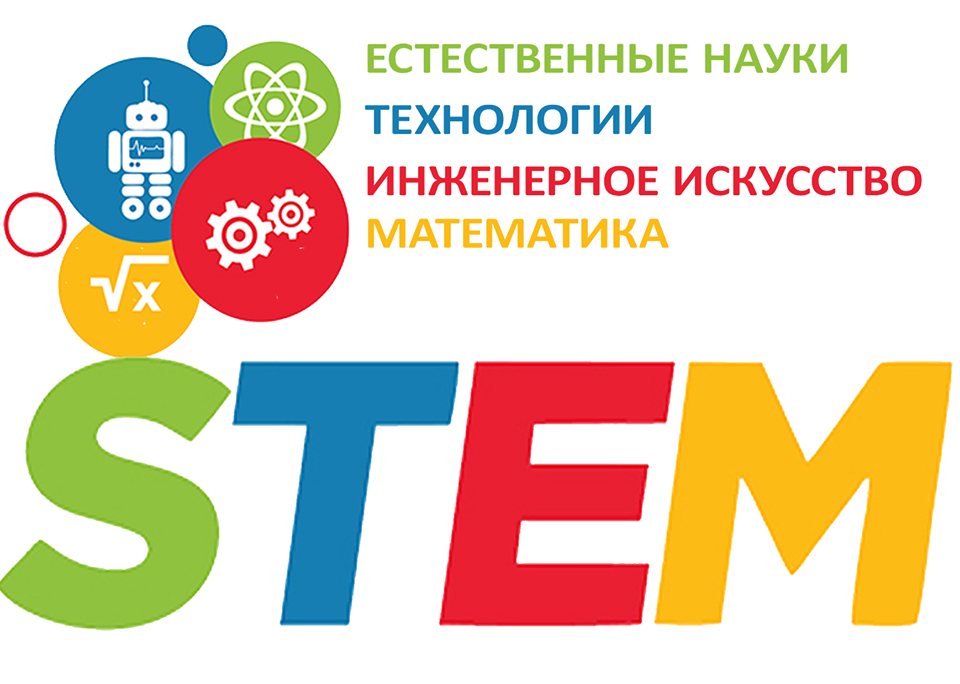 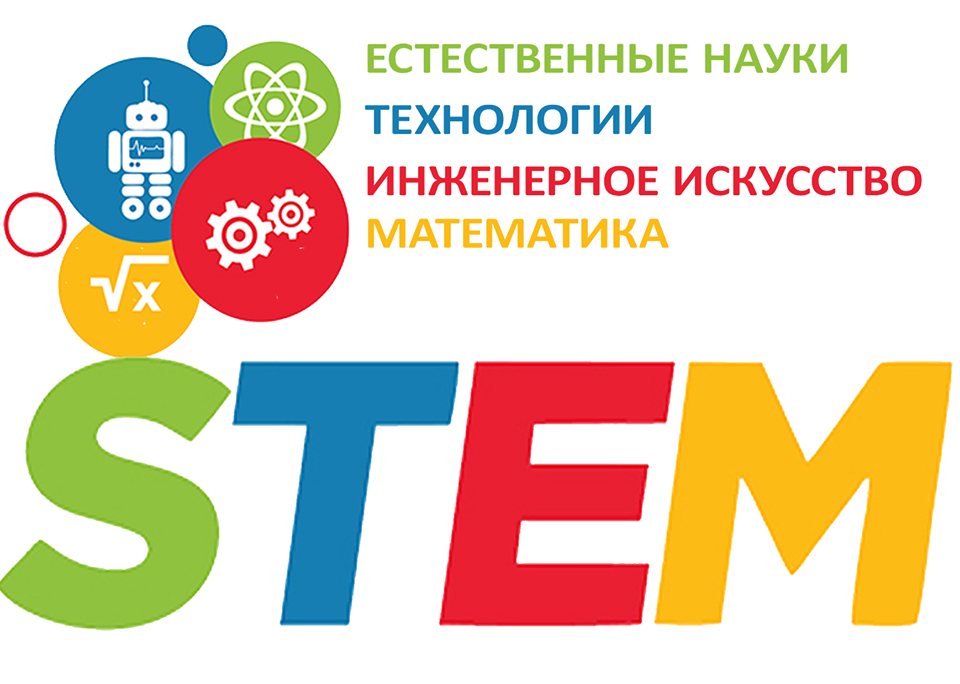 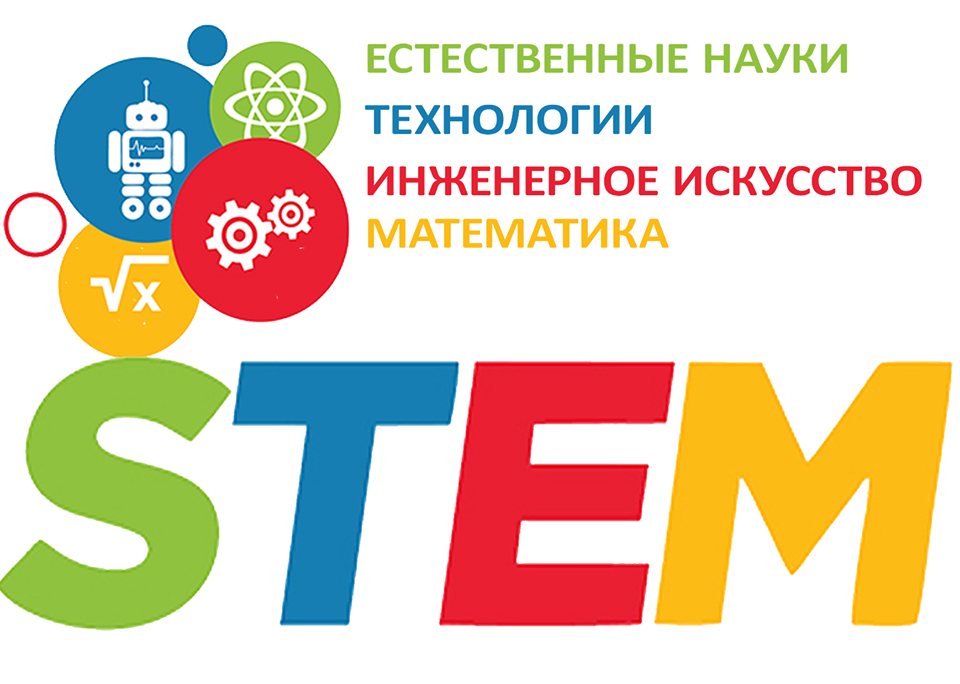 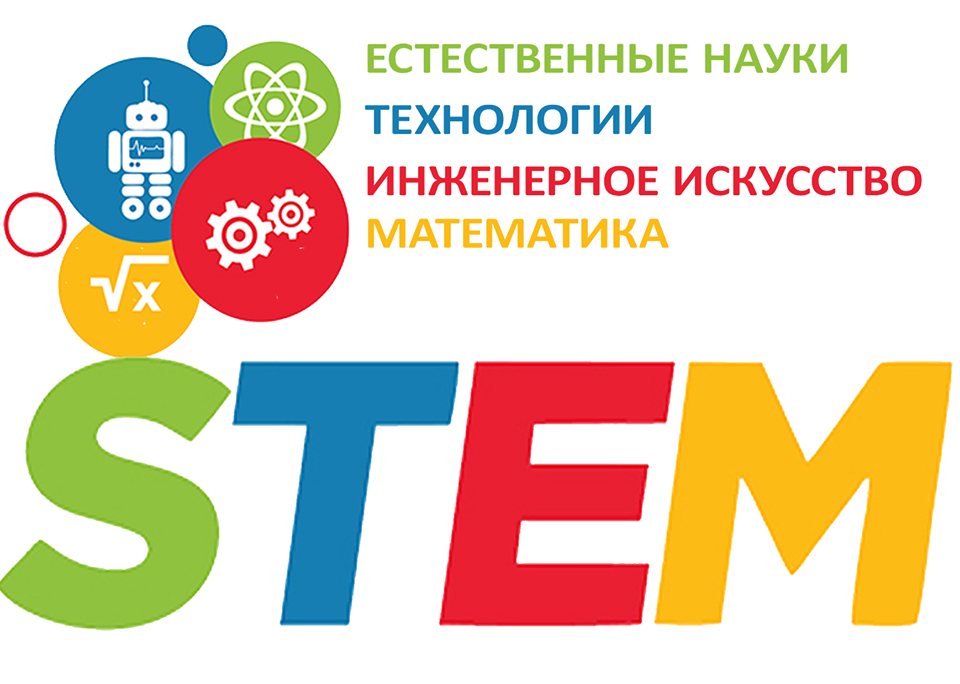 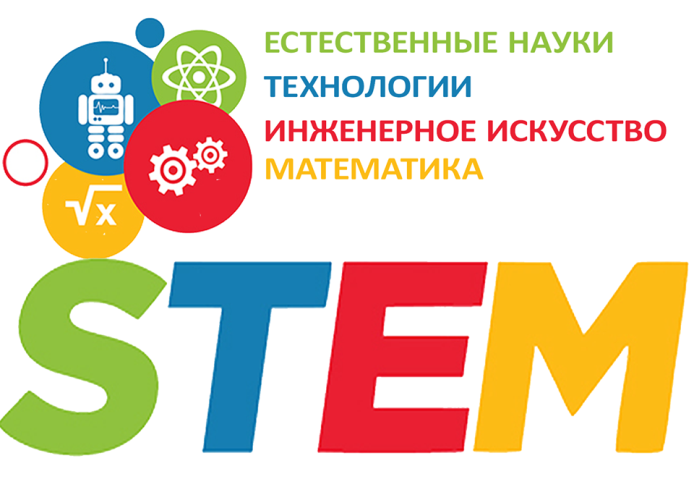 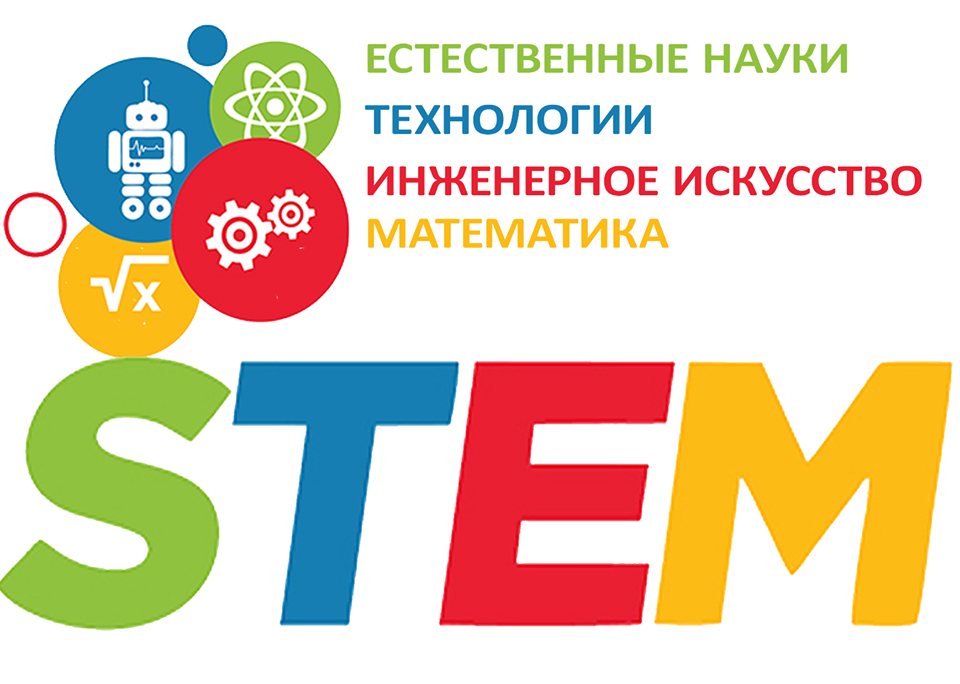 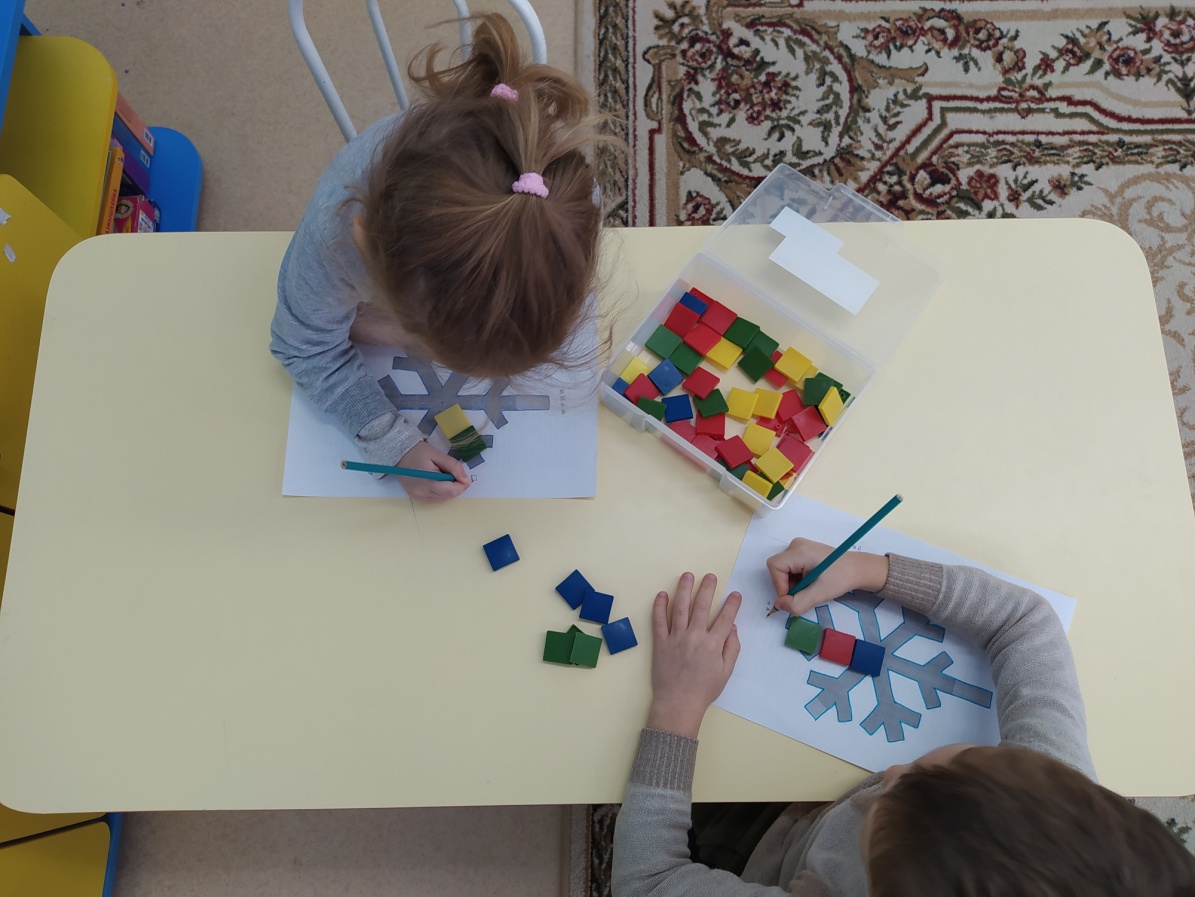 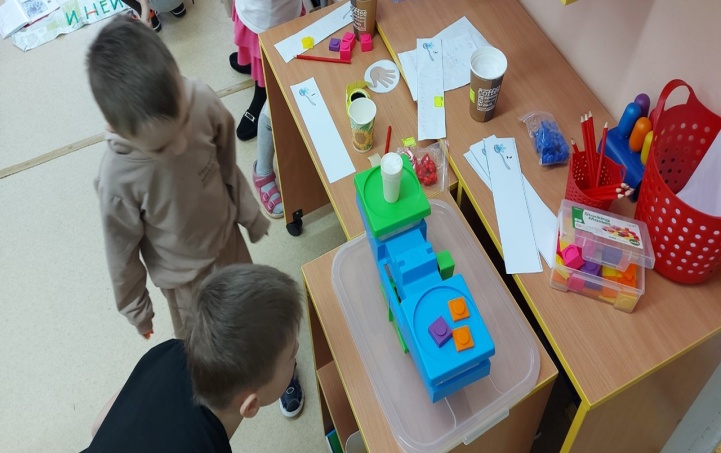 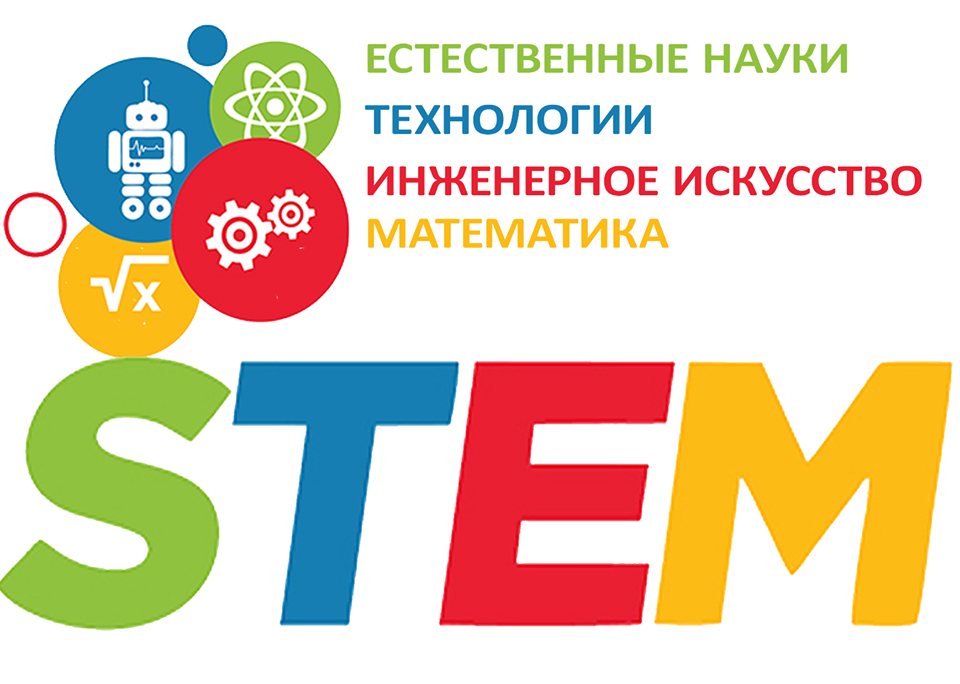 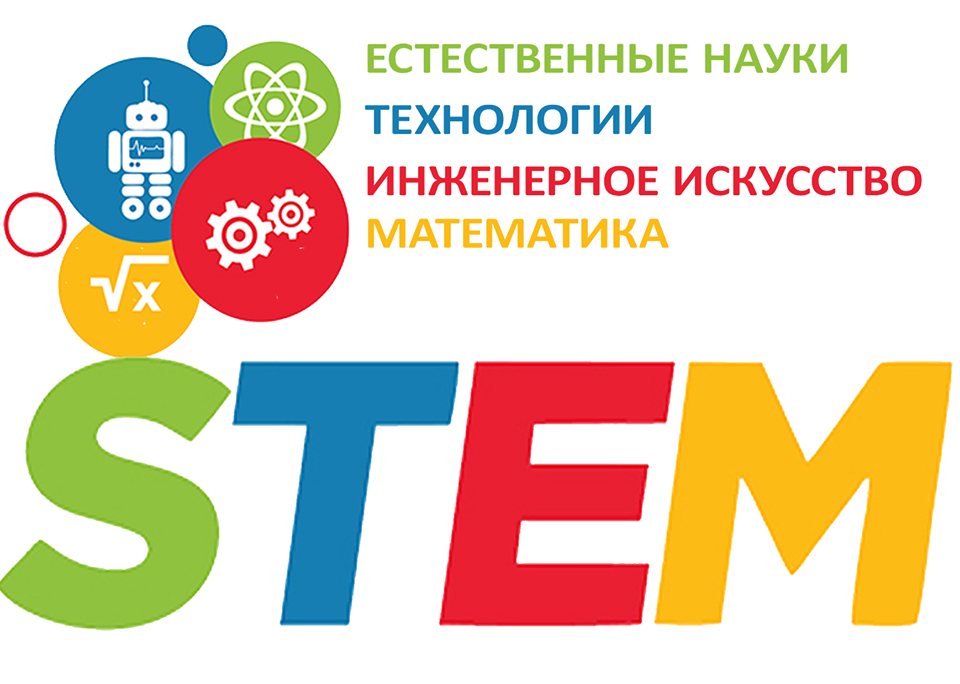 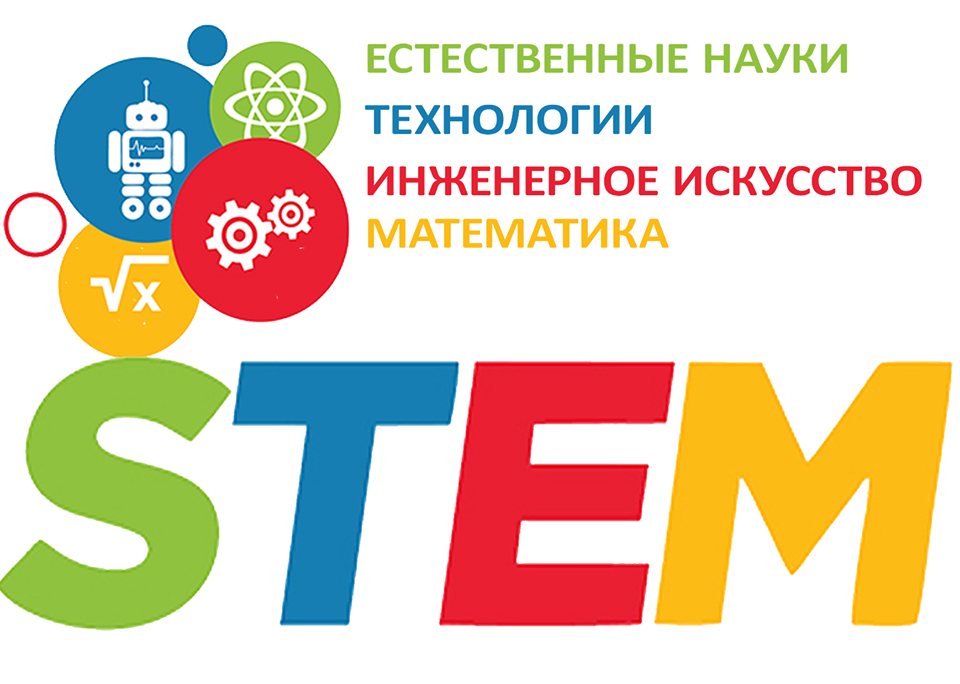 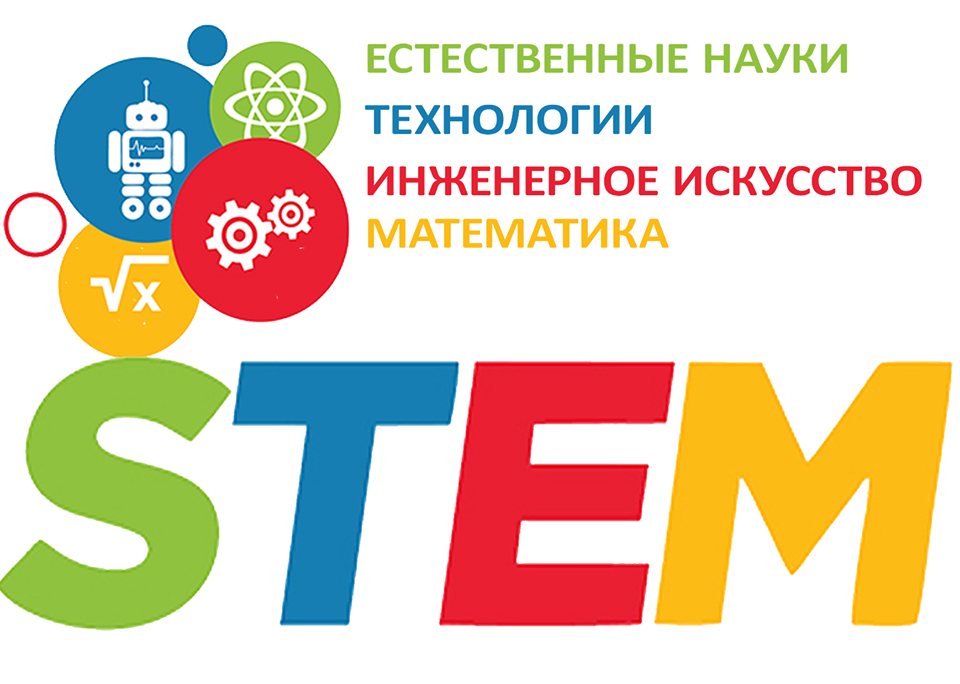 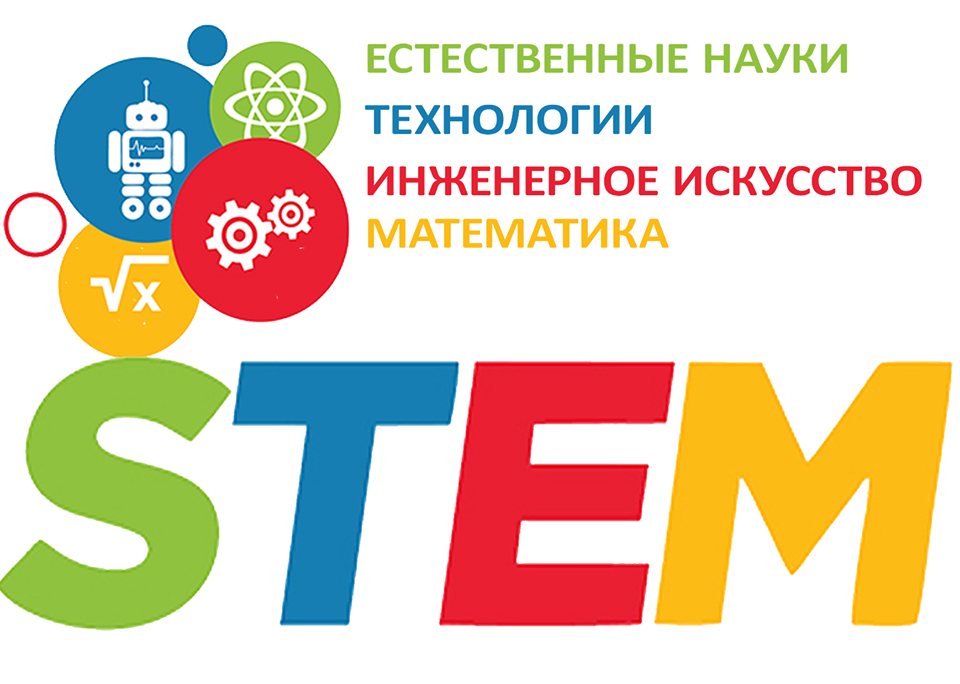 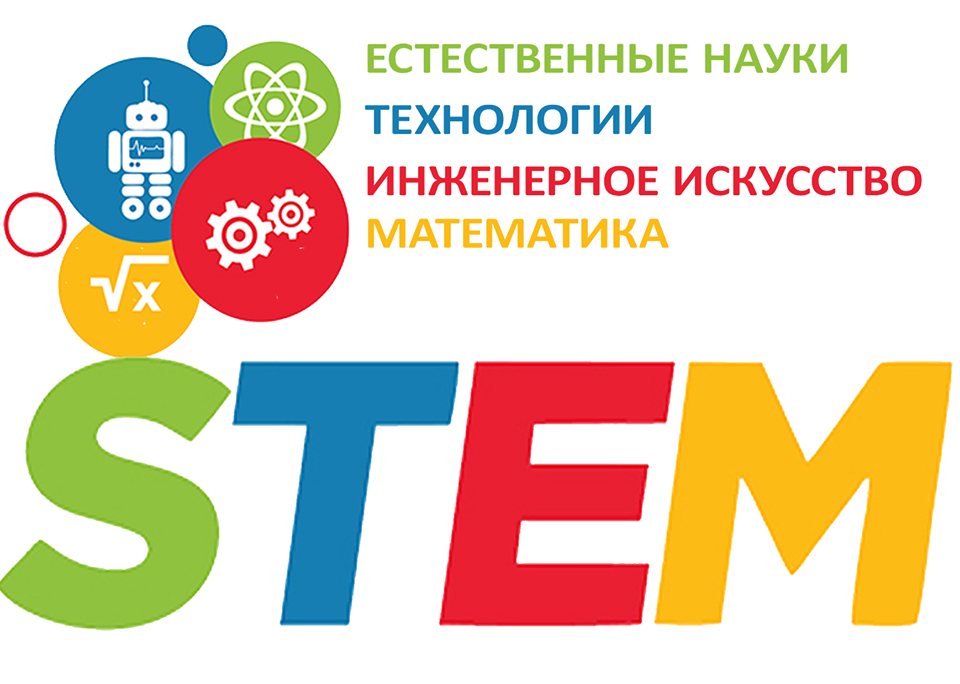 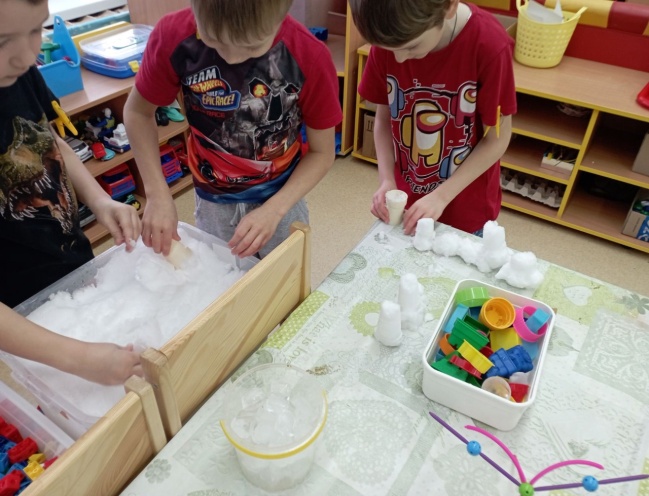 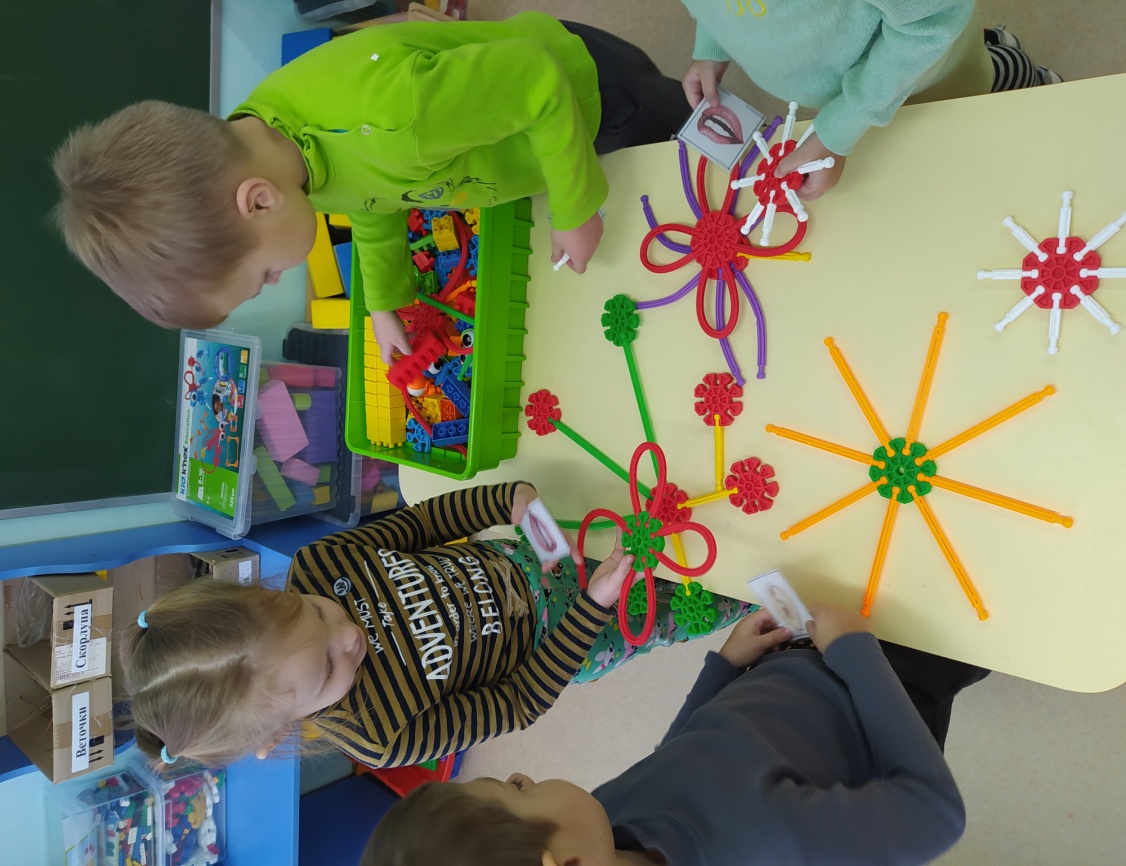 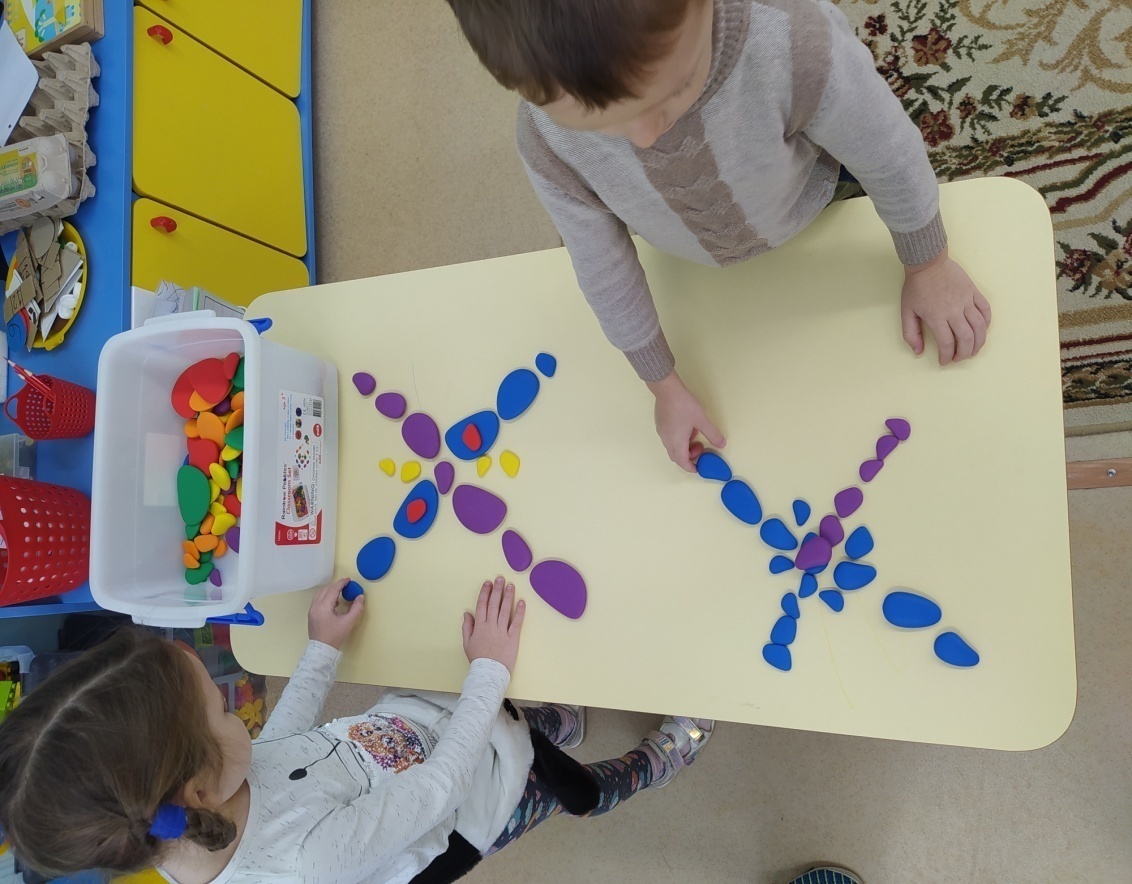 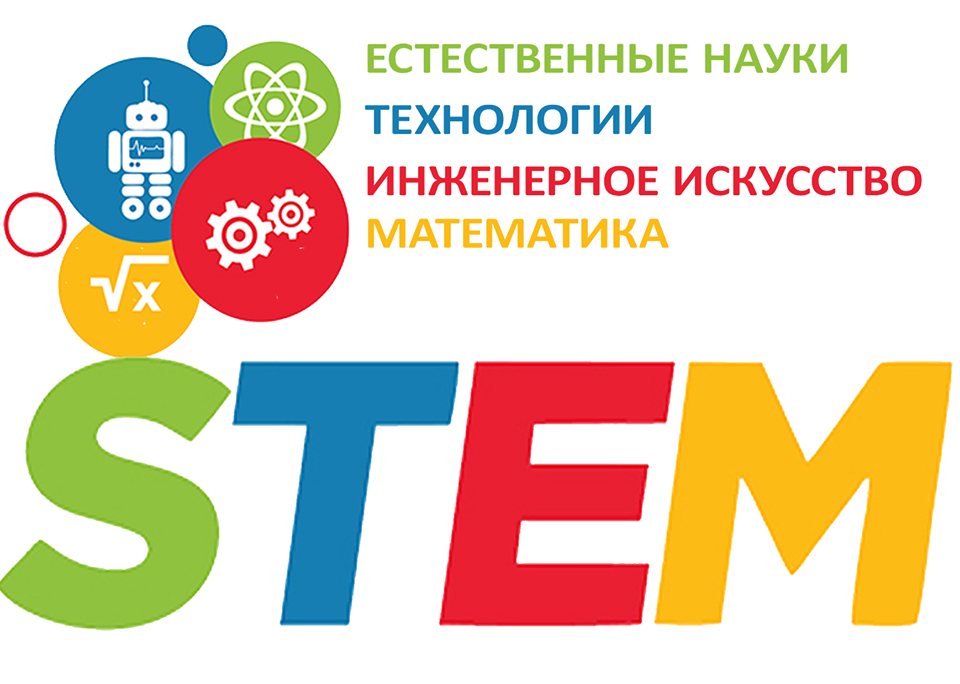 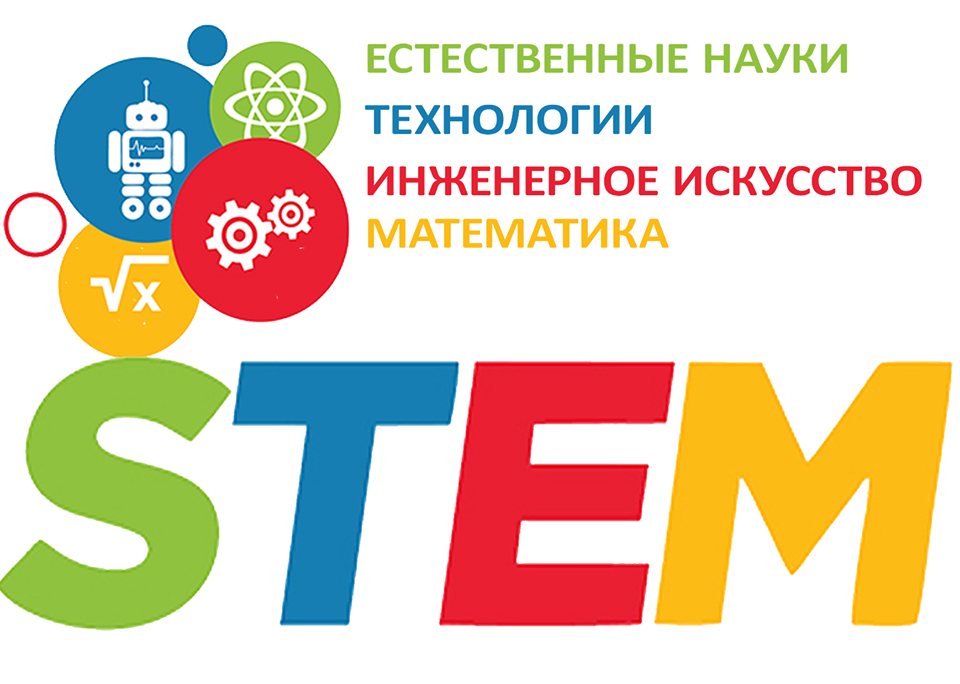 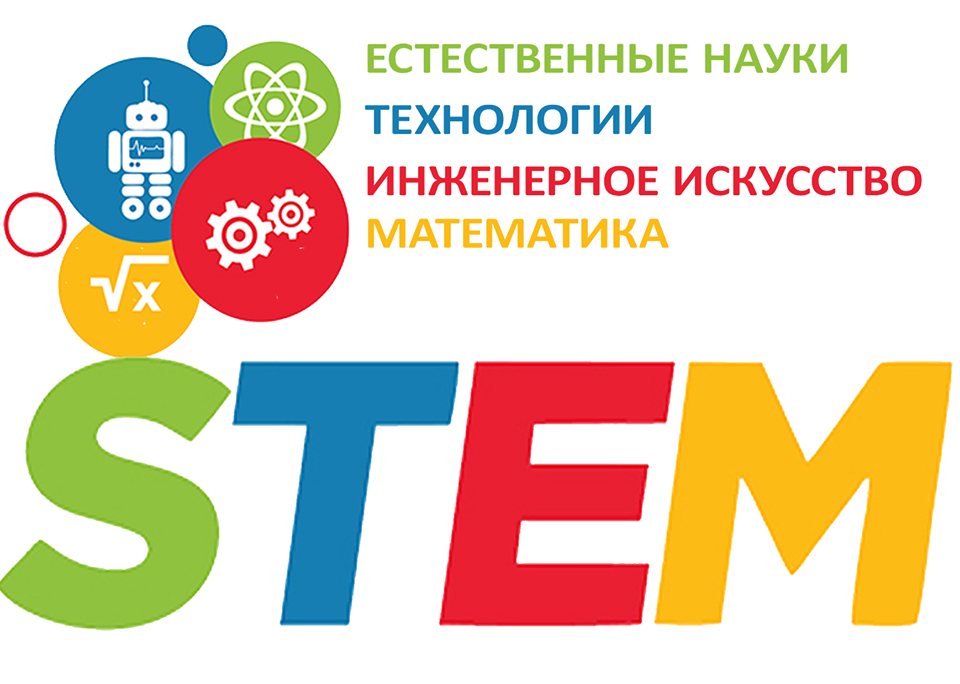 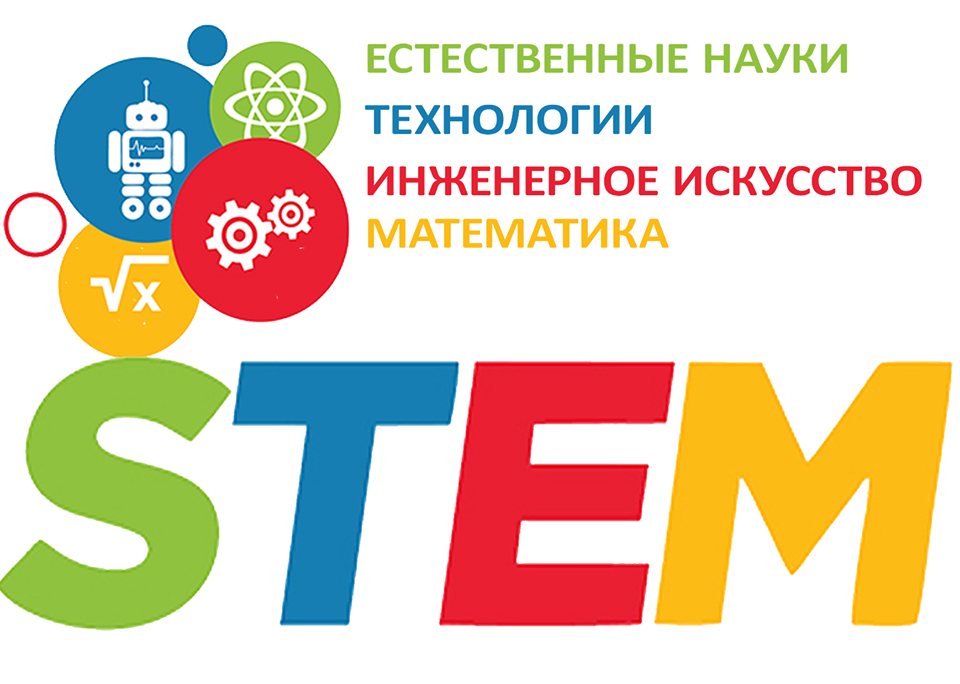 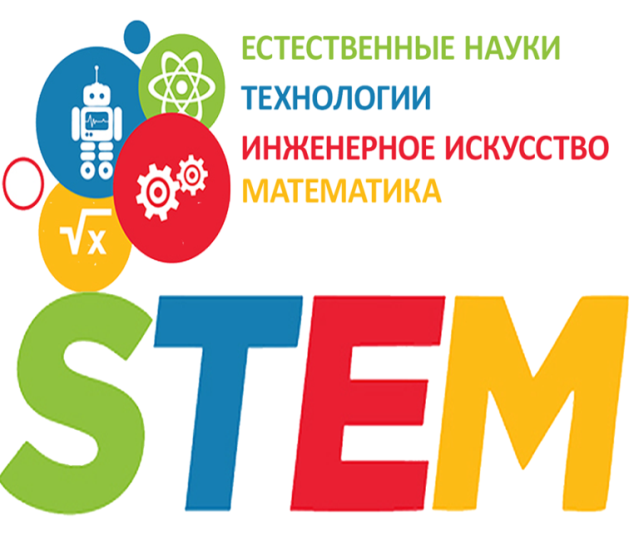 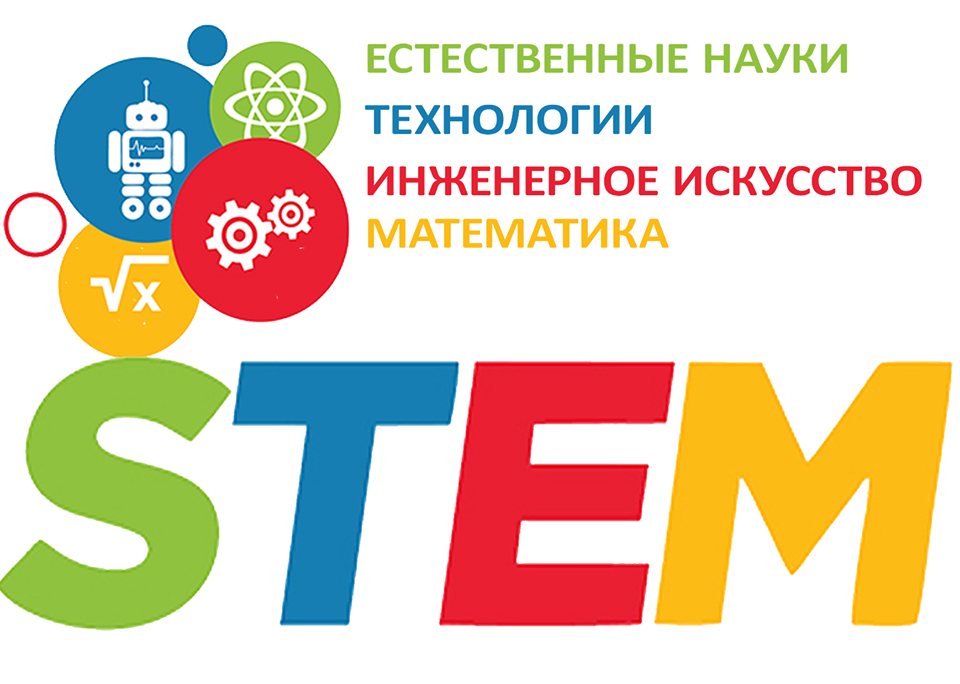 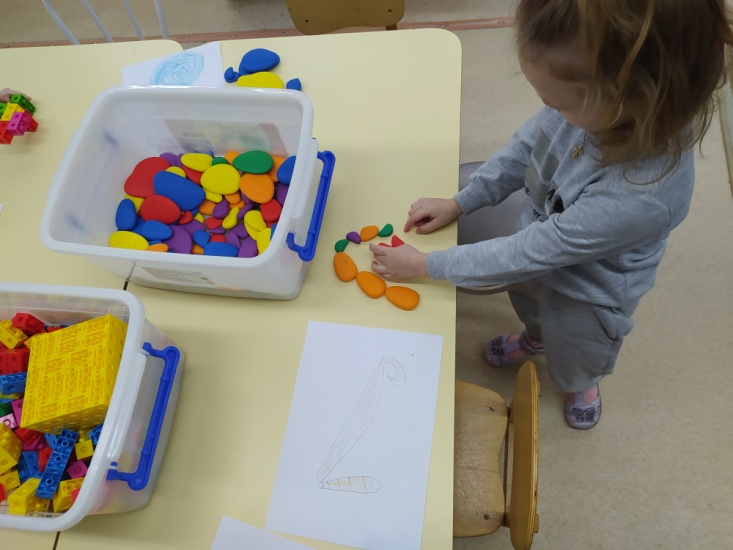 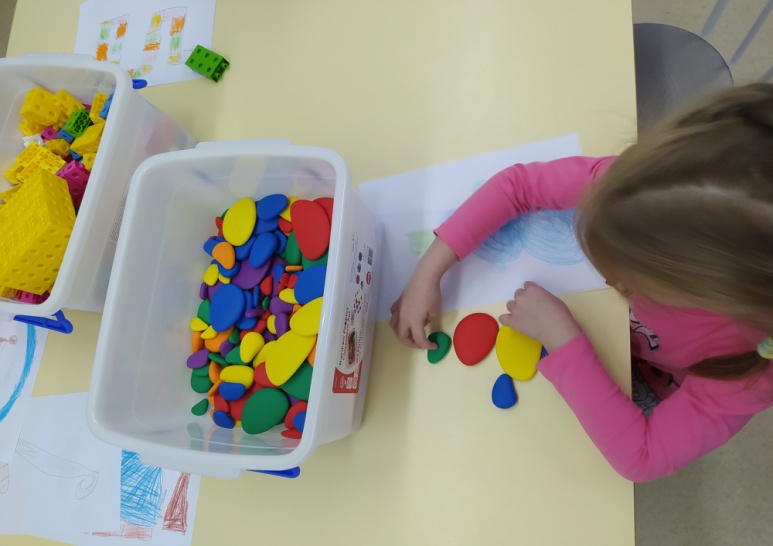 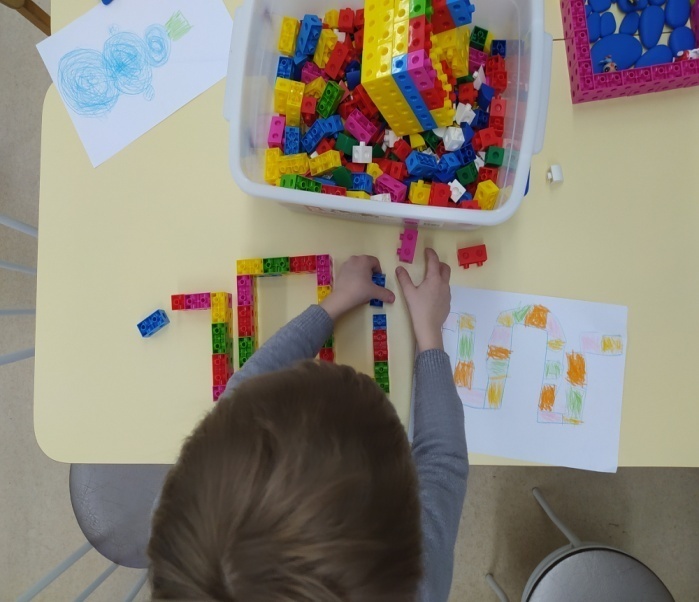 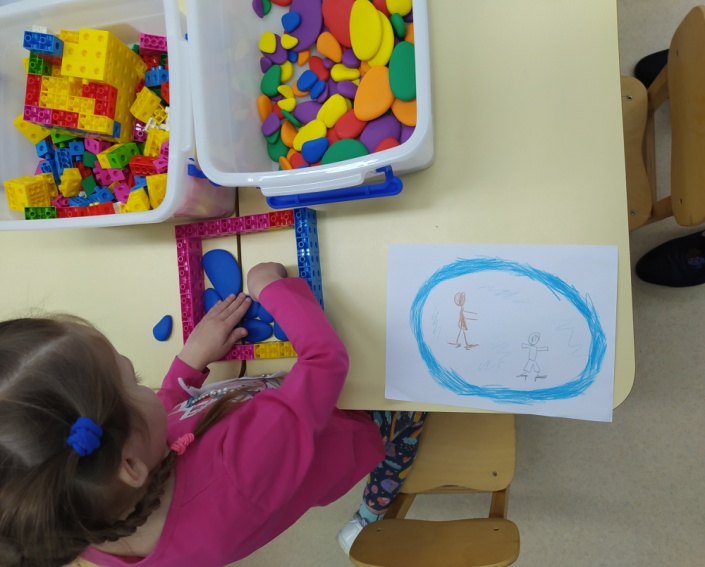 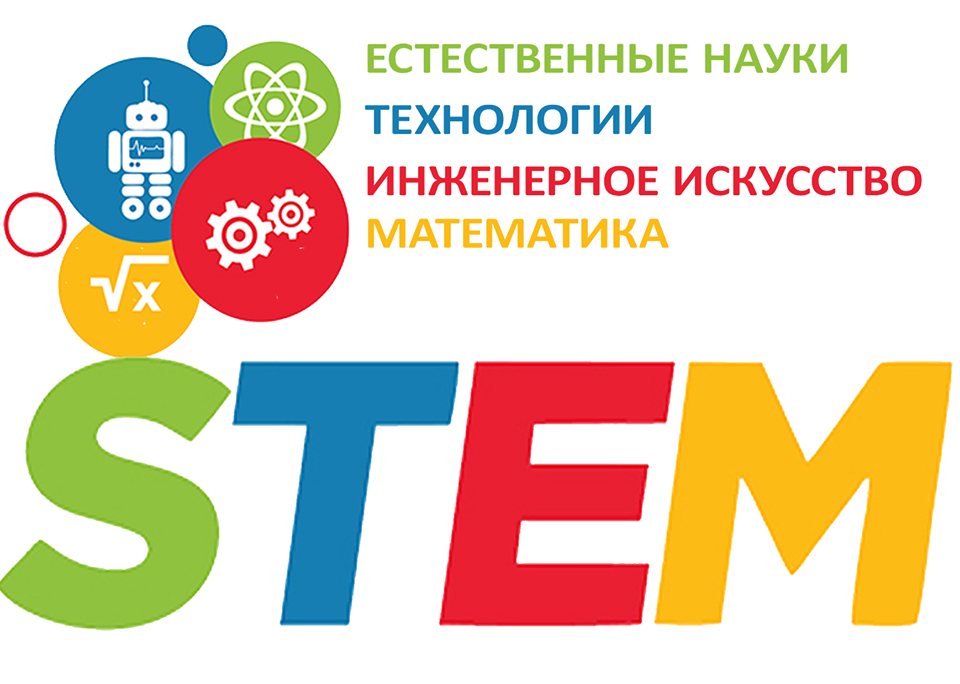 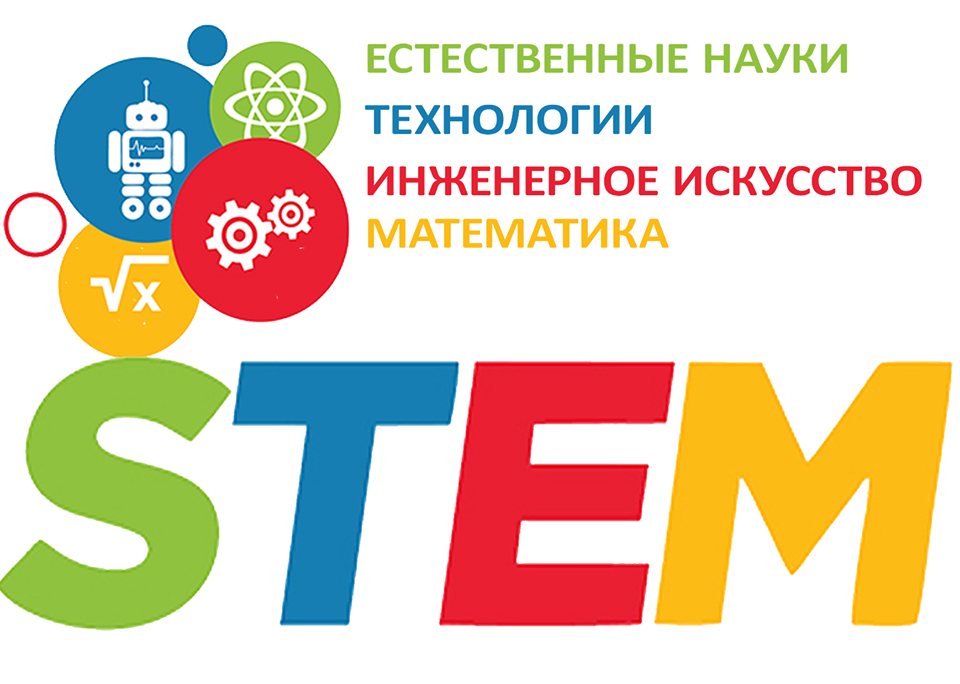 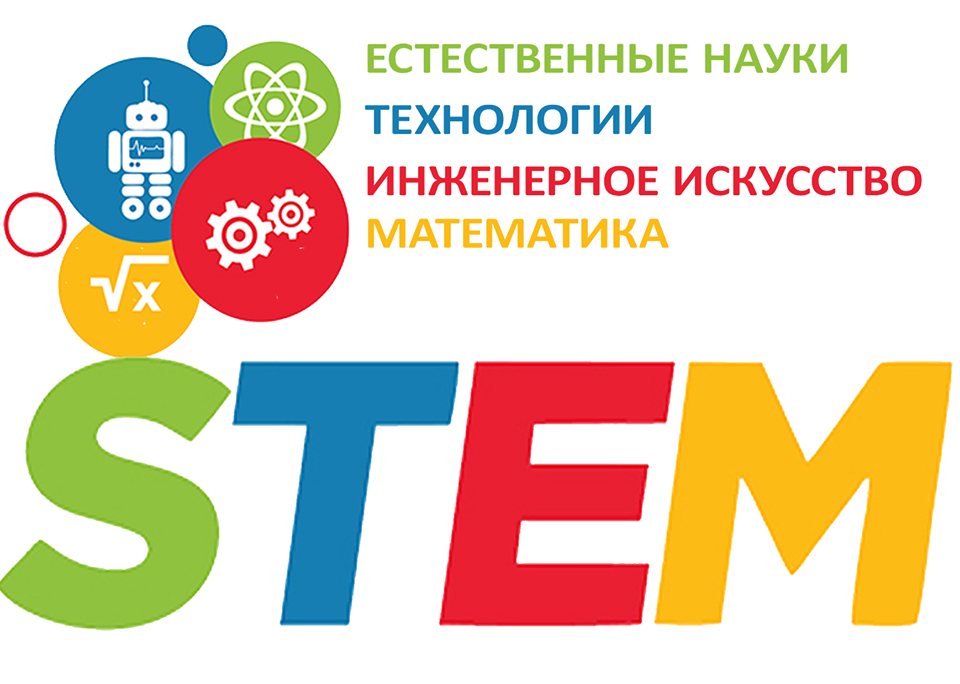 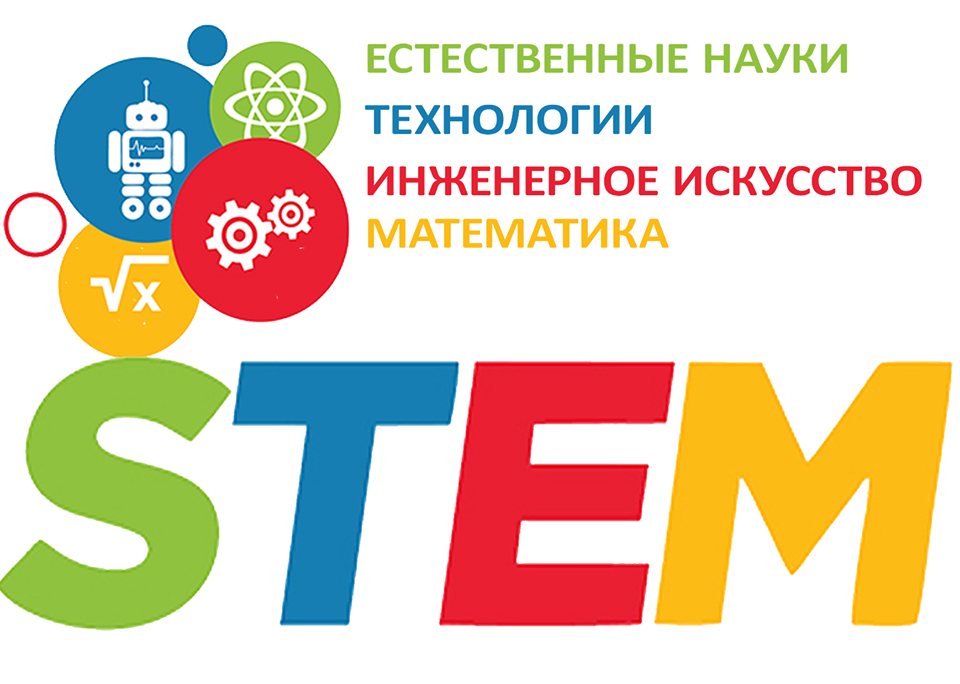 Зимний двор
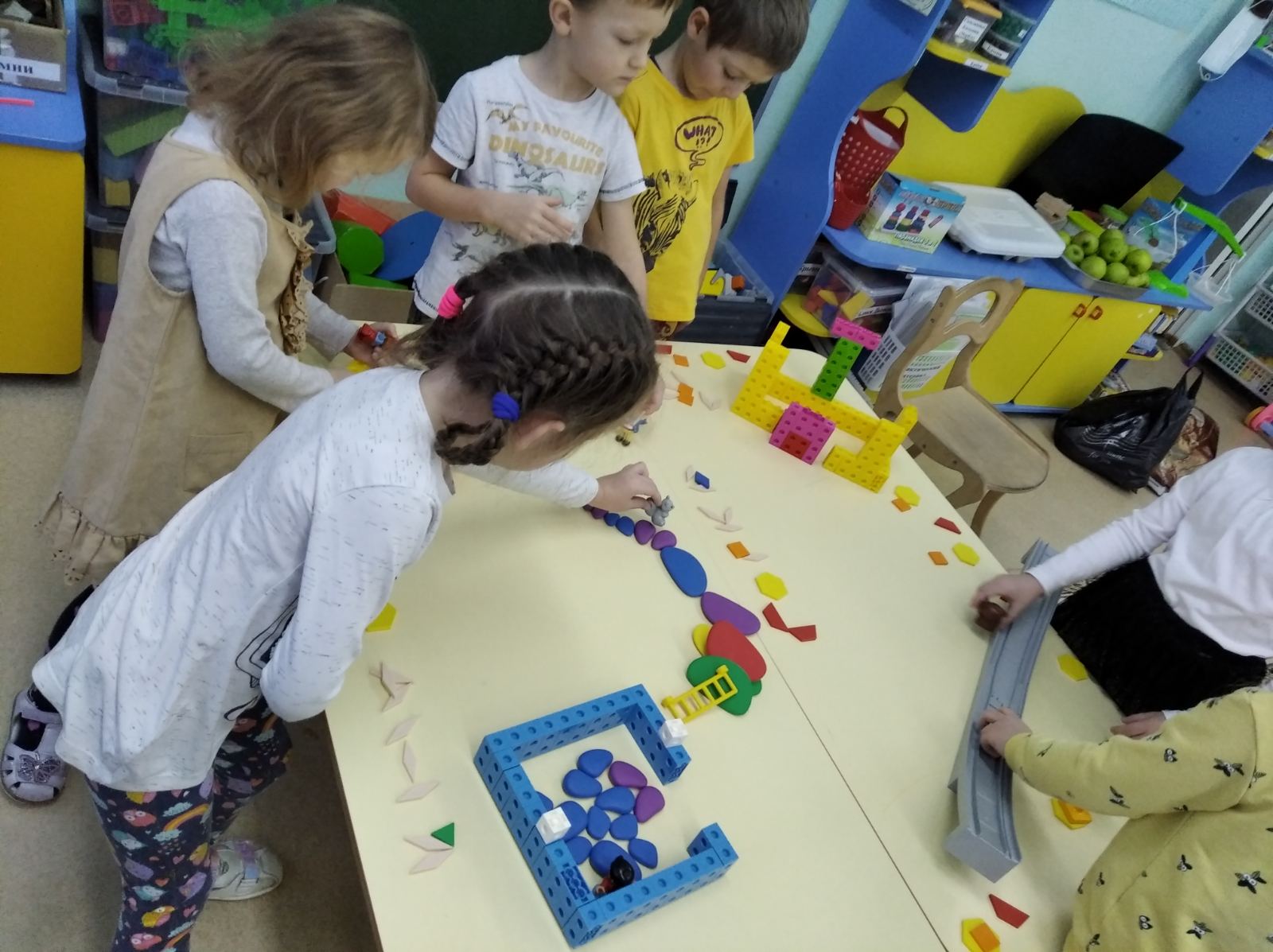 Итоги проекта
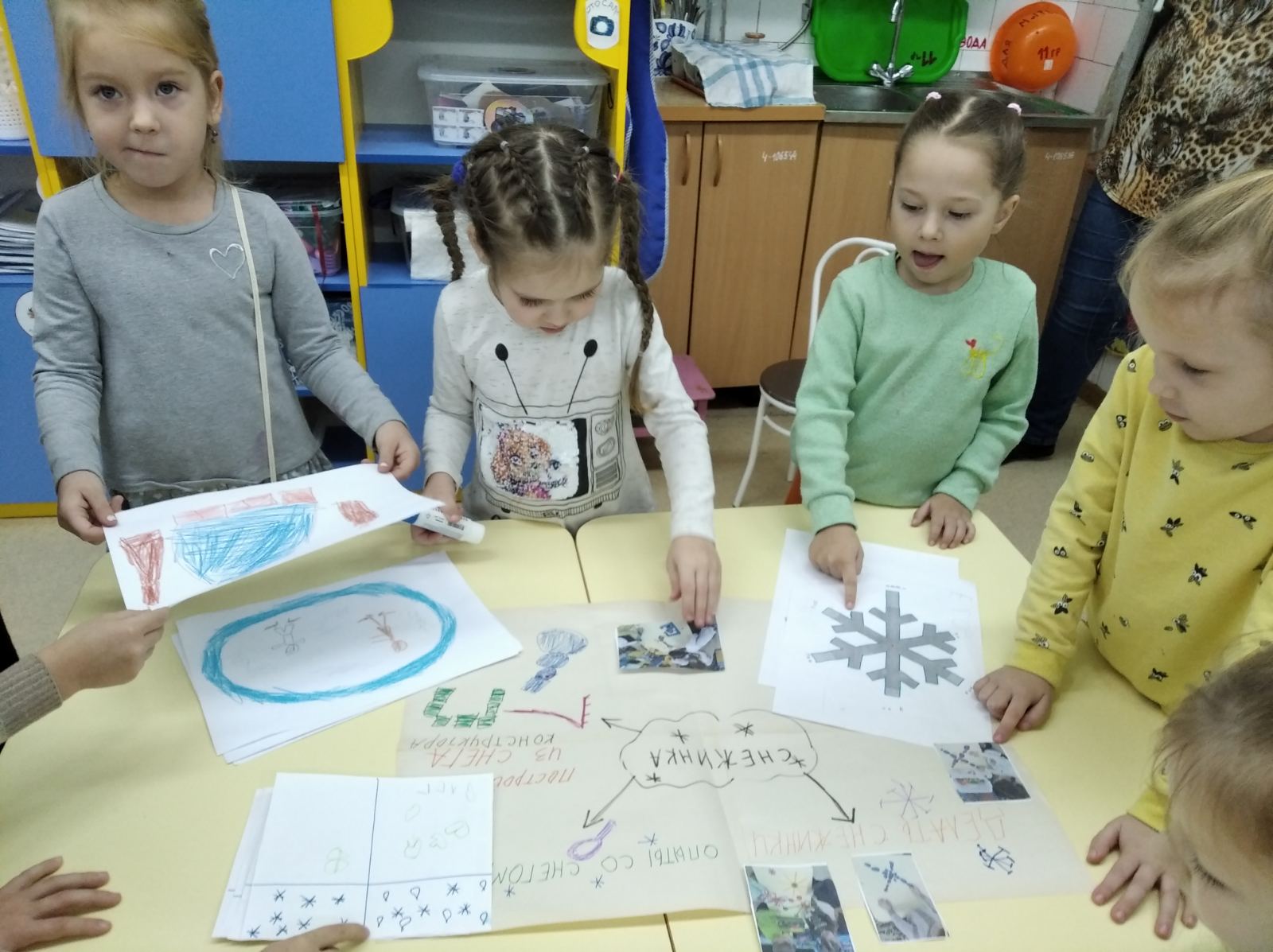 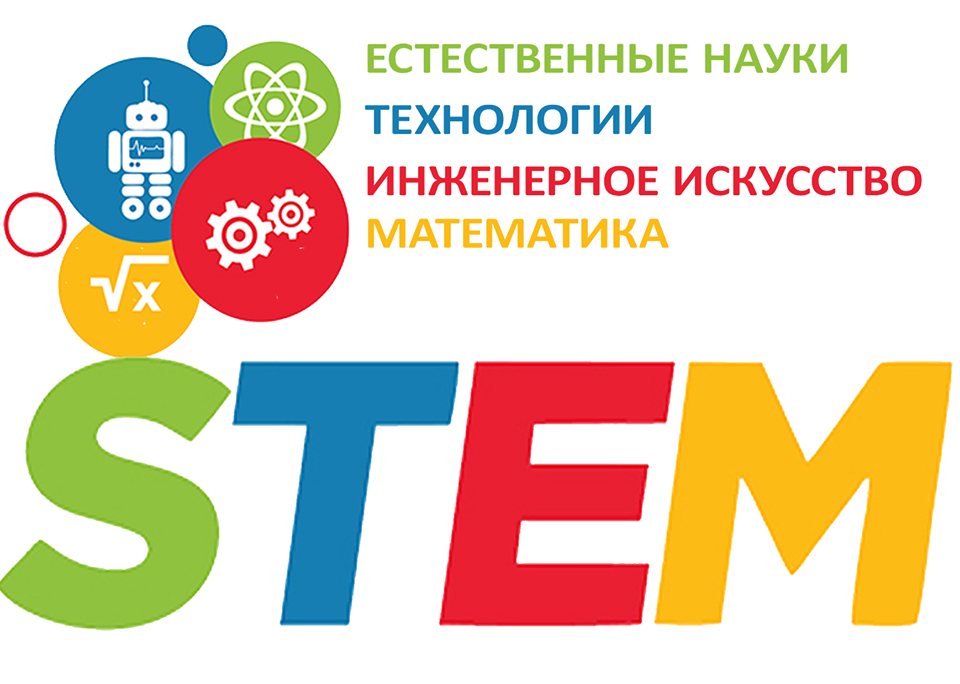 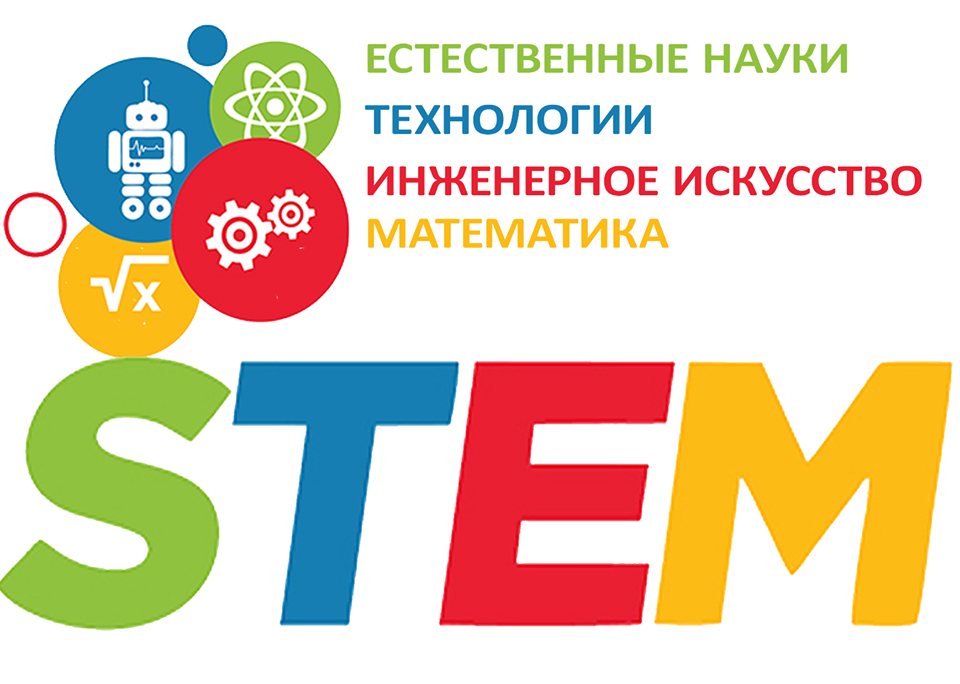 Мы готовы к сотрудничеству
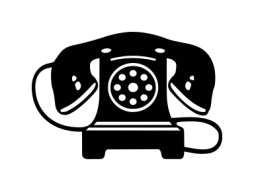 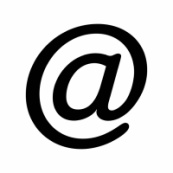 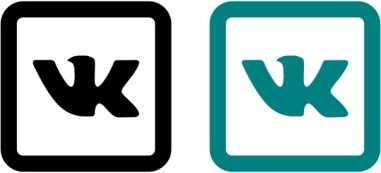 mdouraduga5@yandex.ru
https://vk.com/public202497377
8(48533)7-60-89